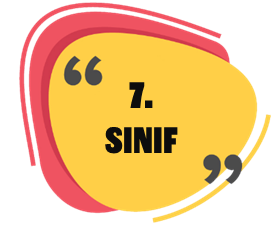 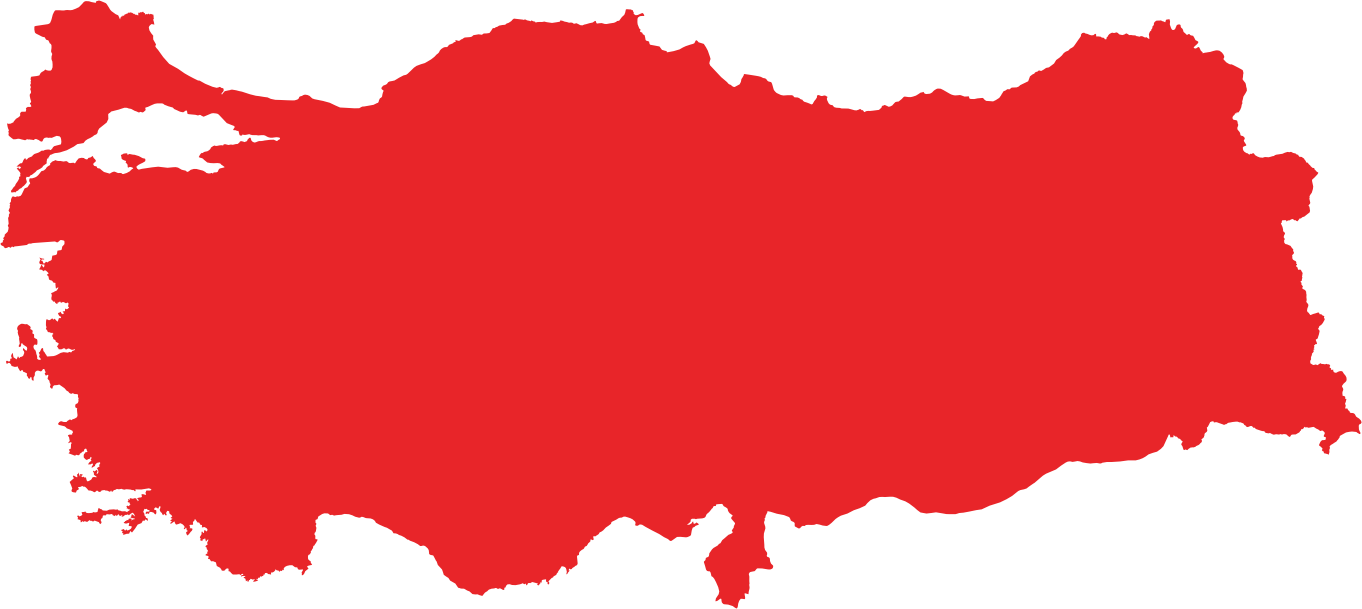 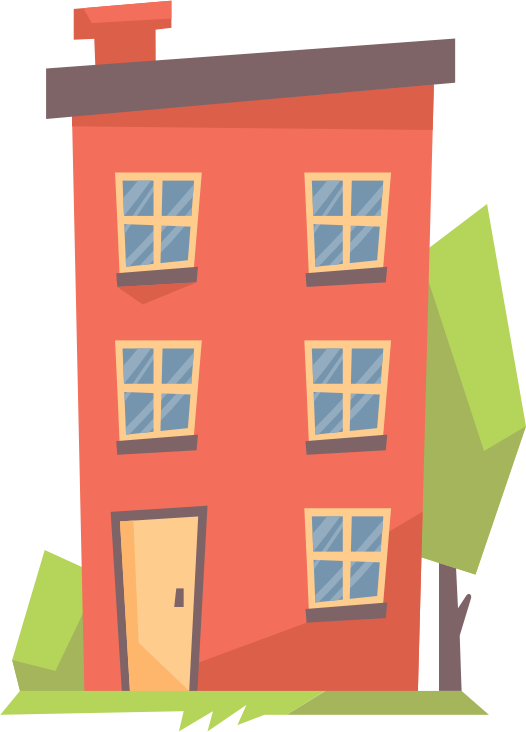 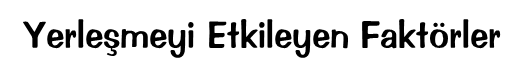 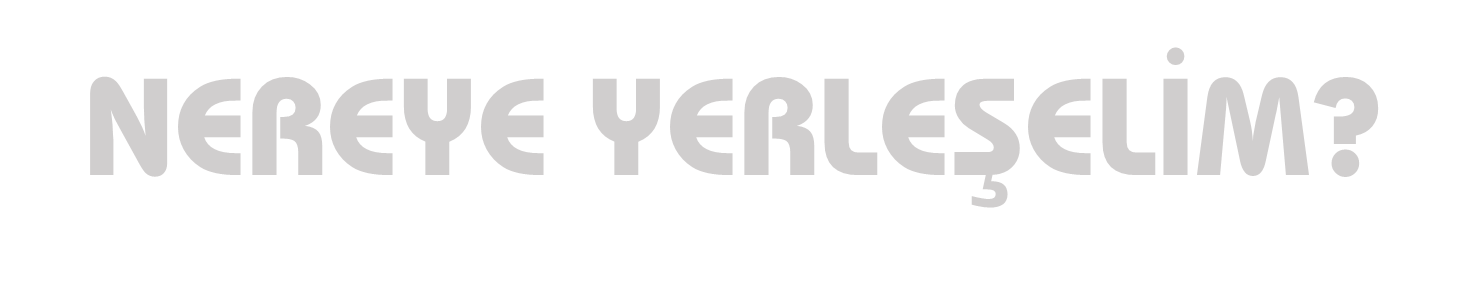 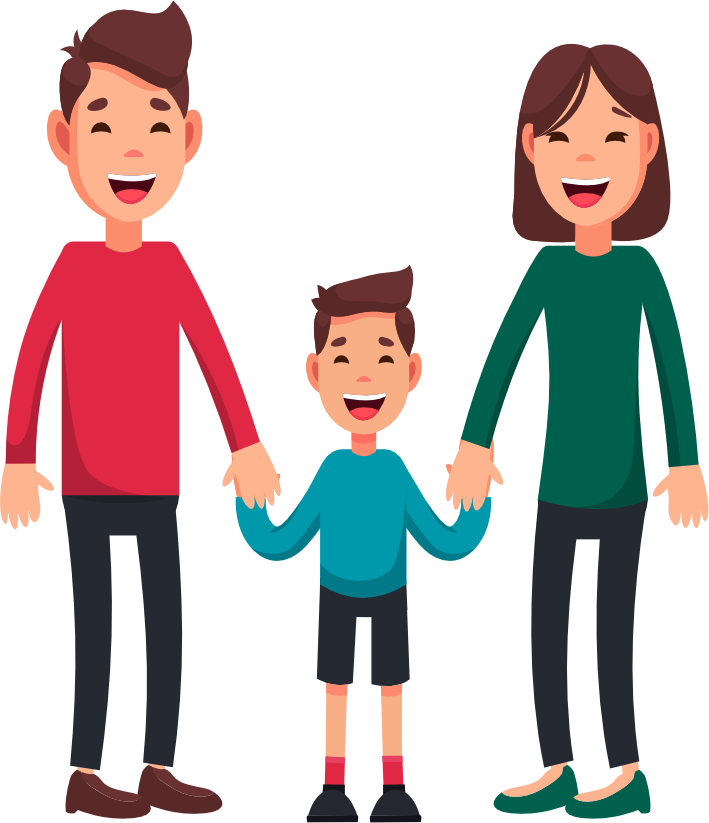 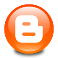 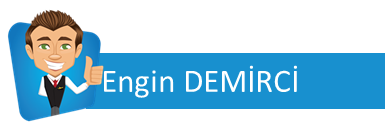 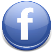 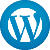 [Speaker Notes: www.HangiSoru.com]
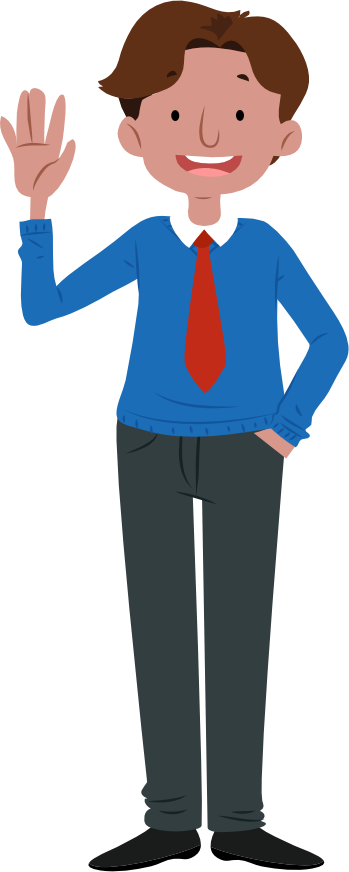 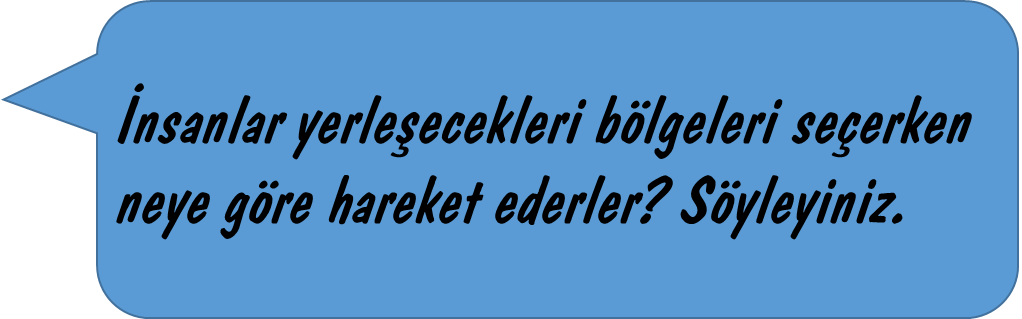 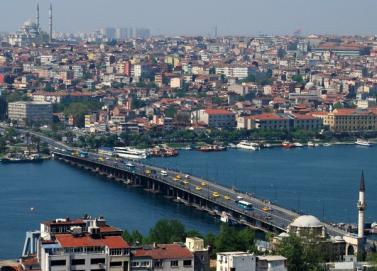 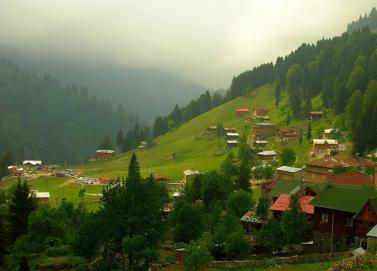 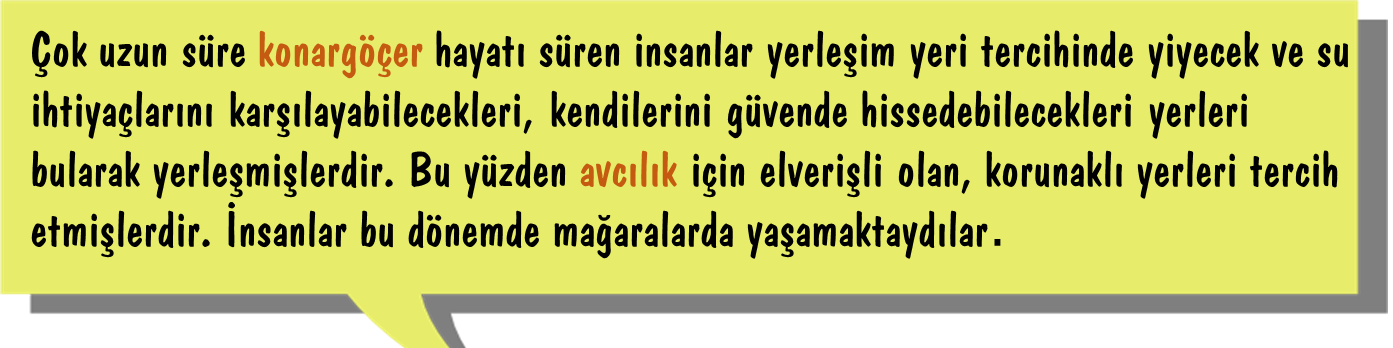 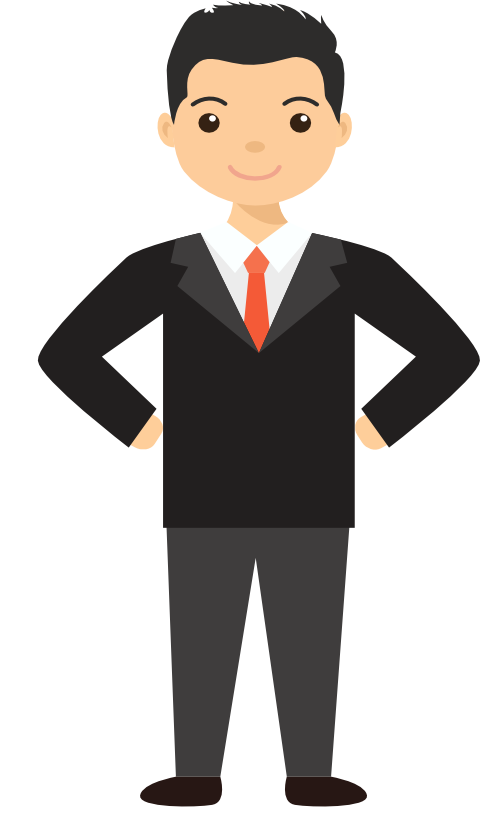 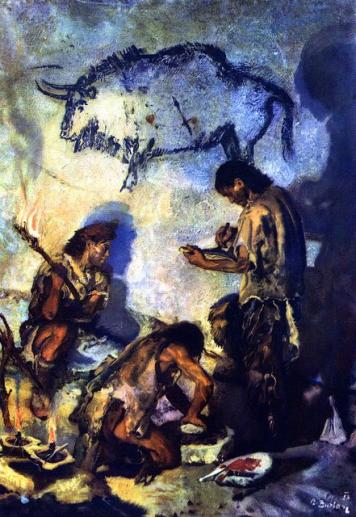 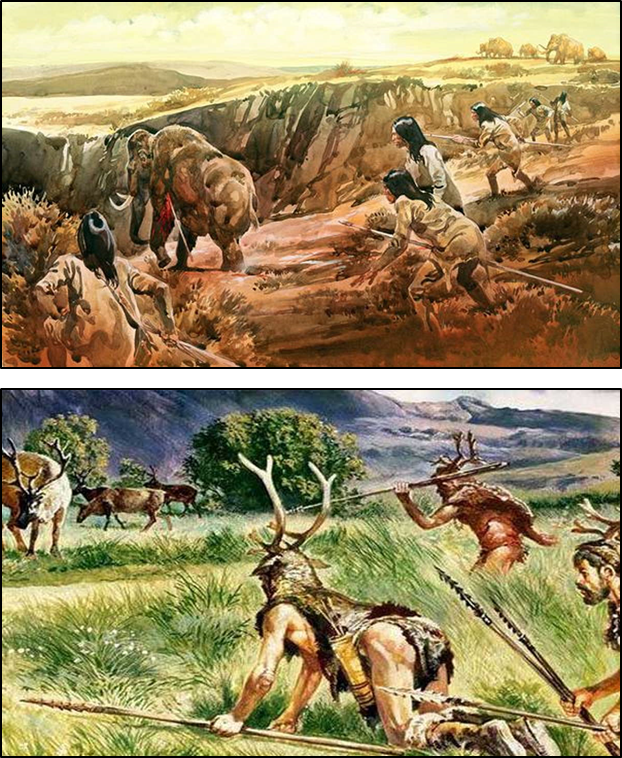 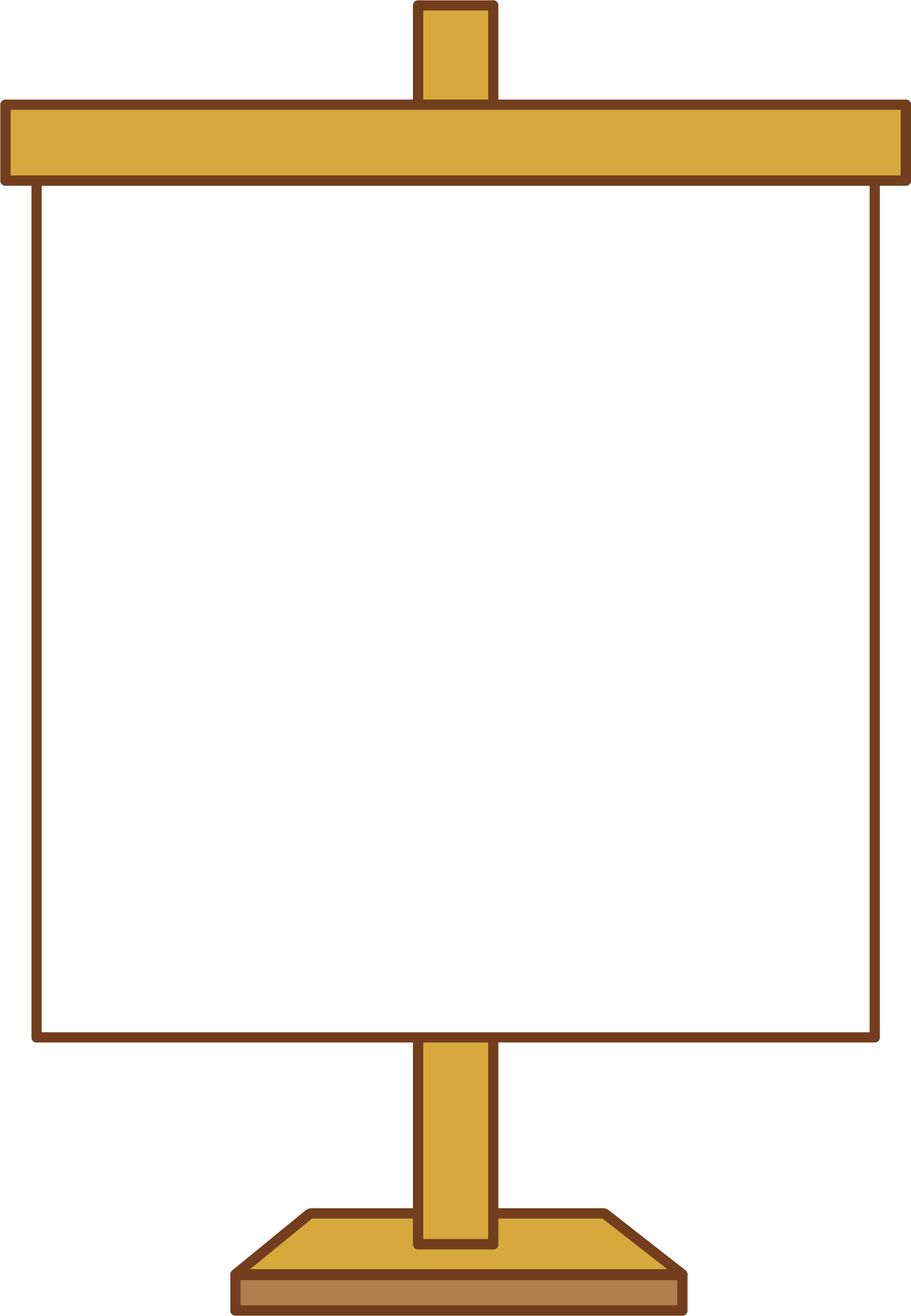 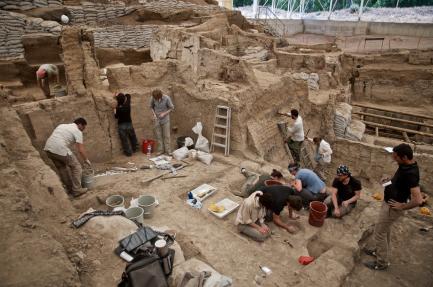 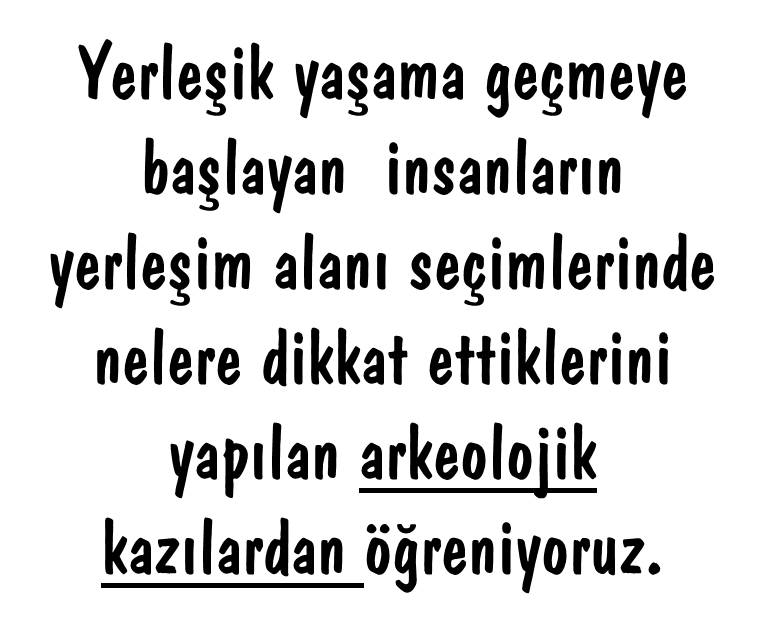 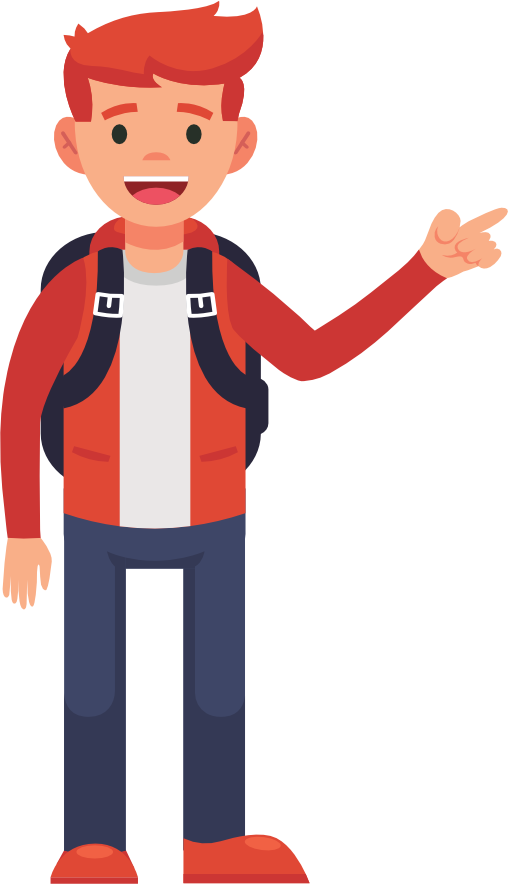 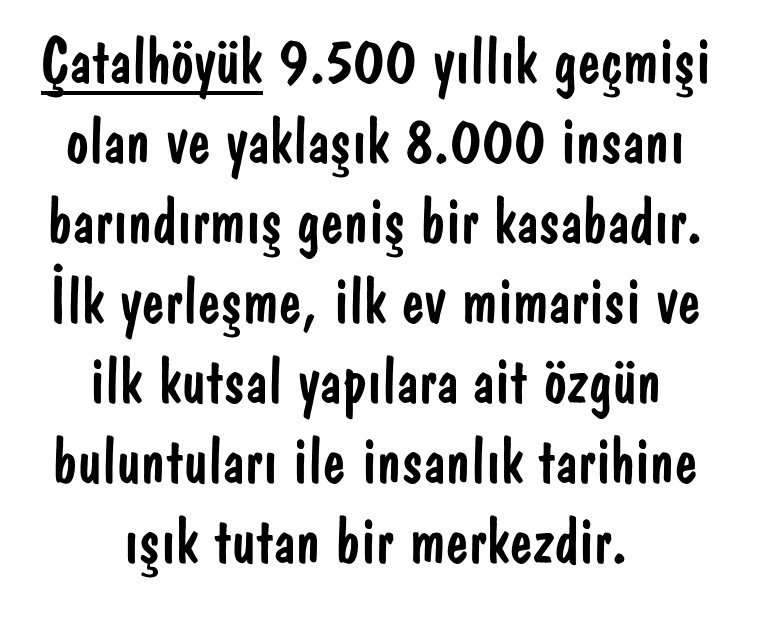 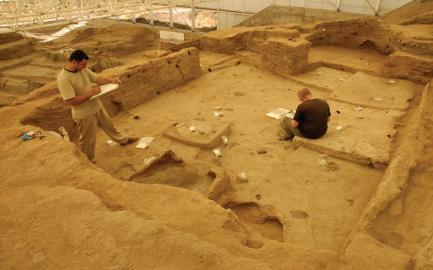 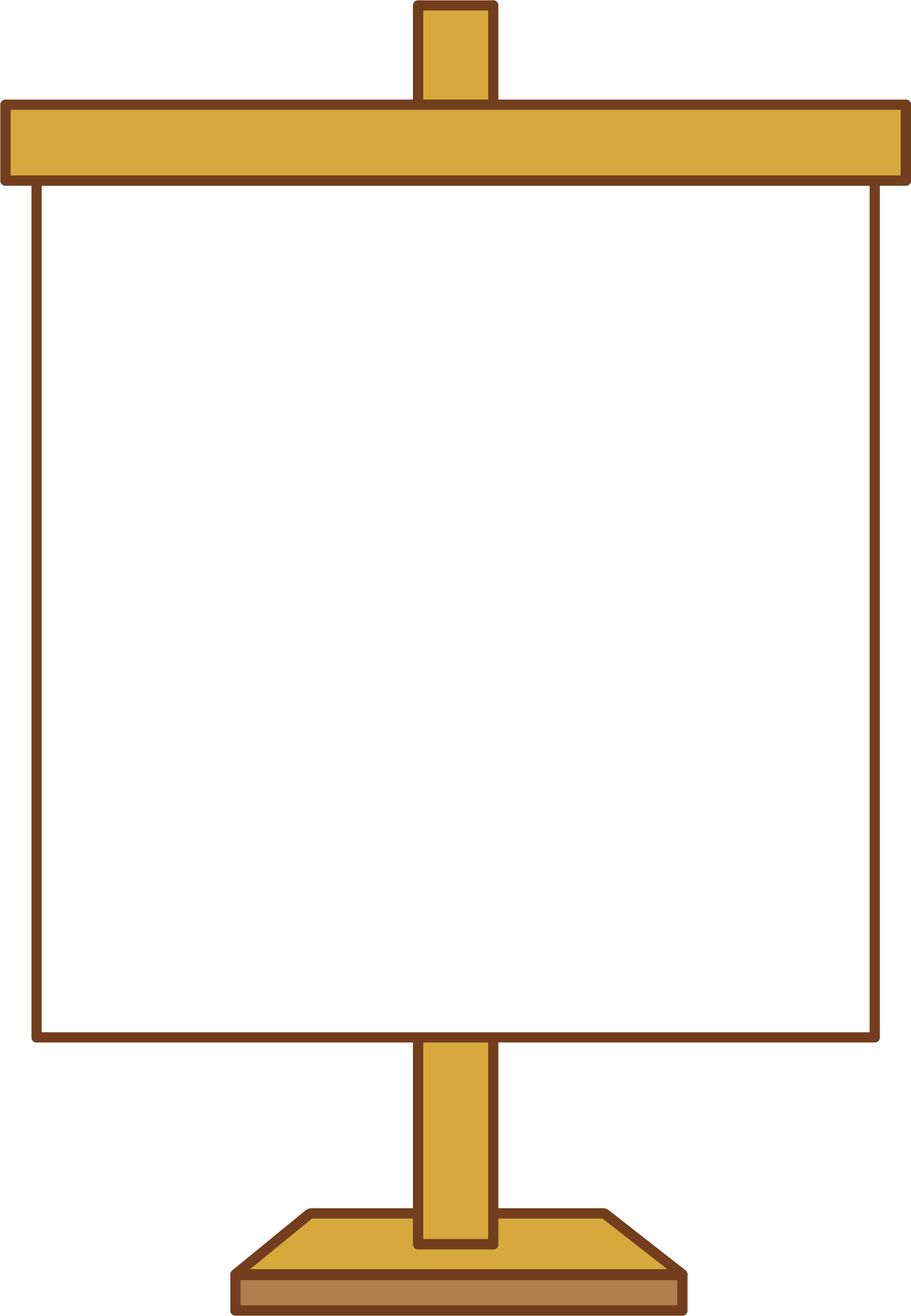 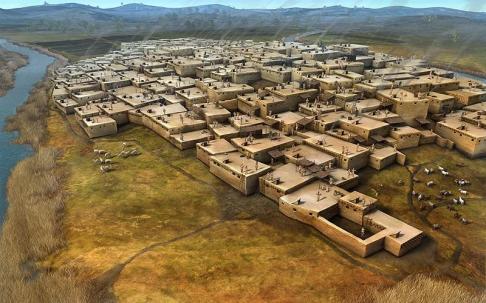 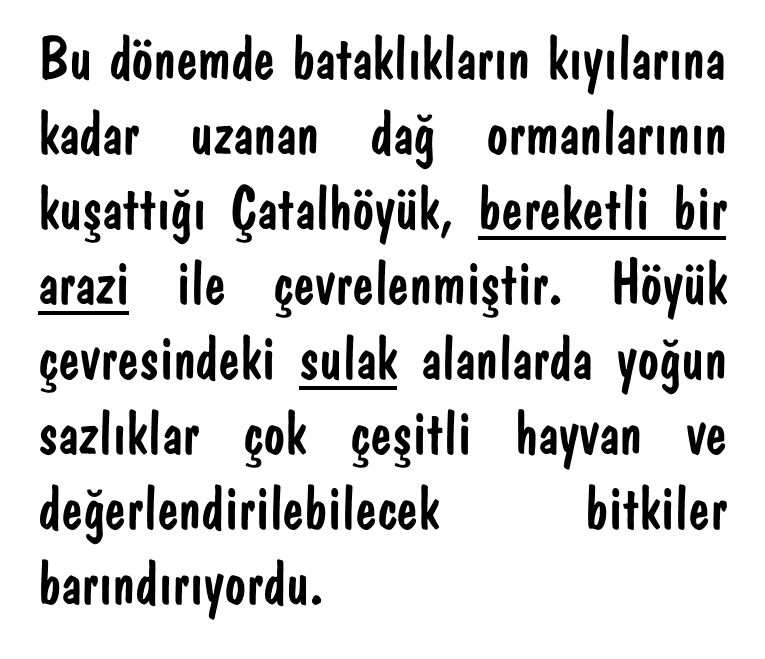 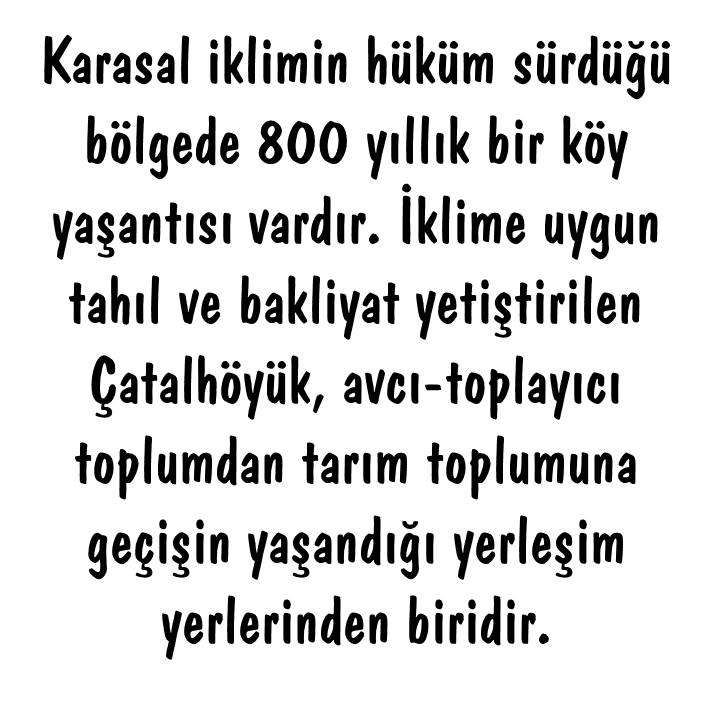 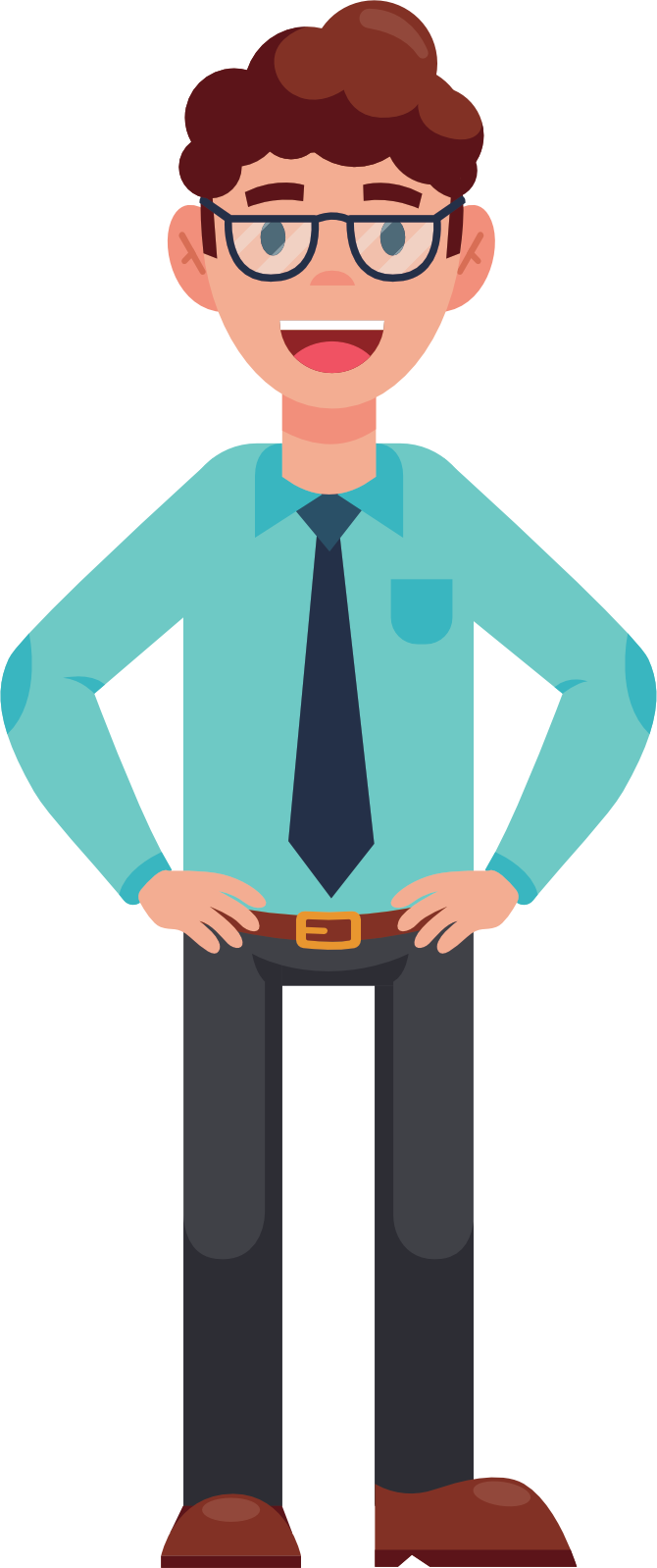 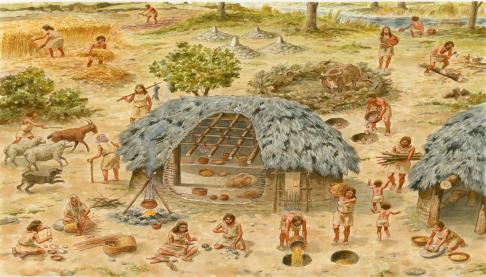 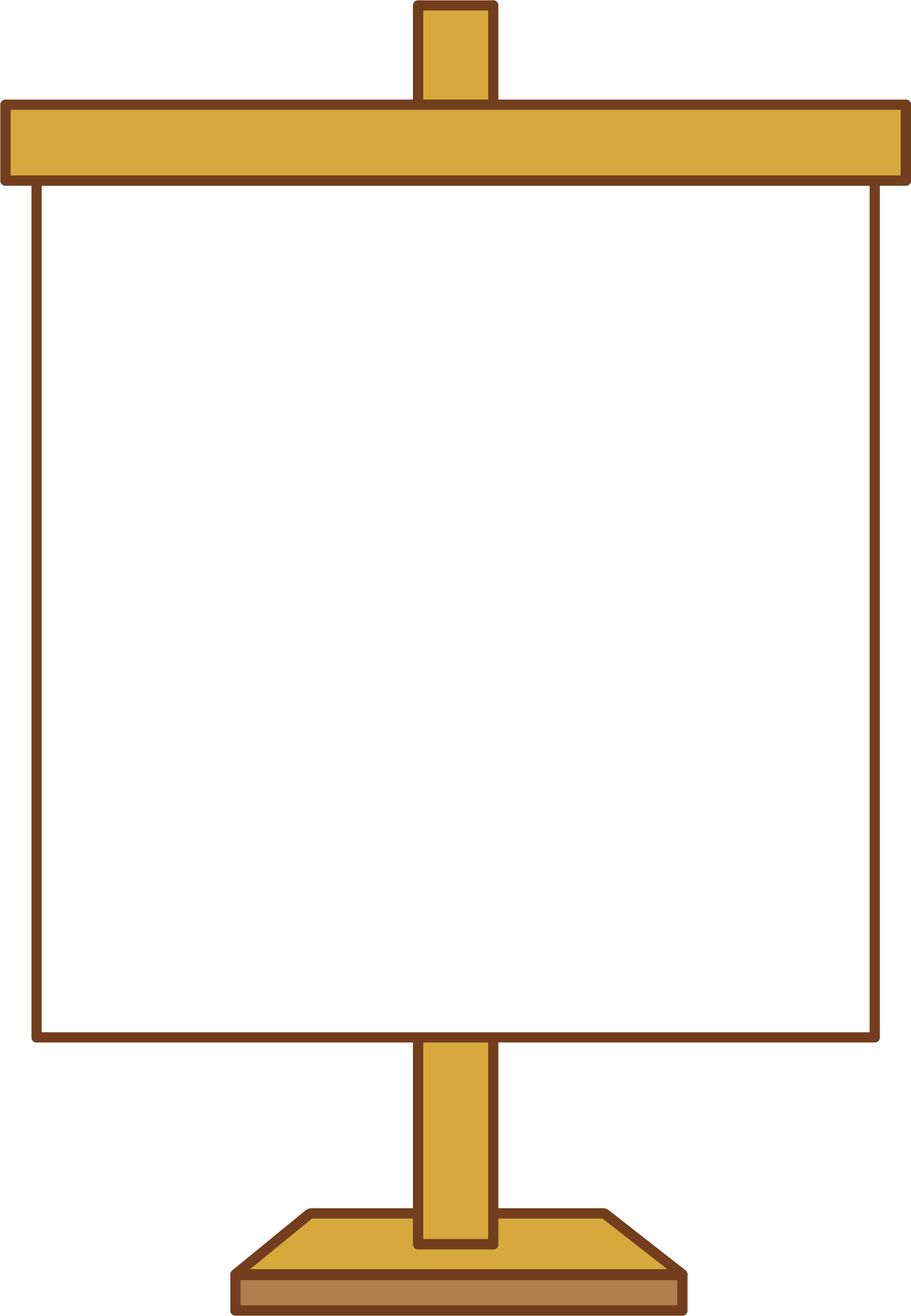 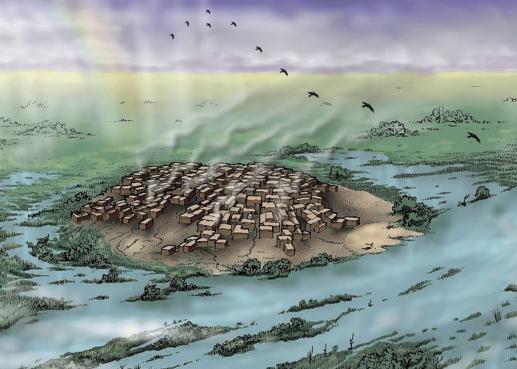 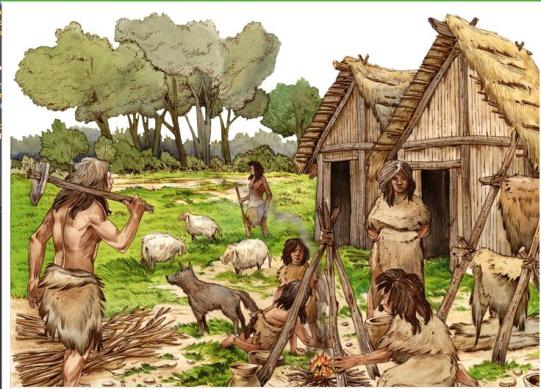 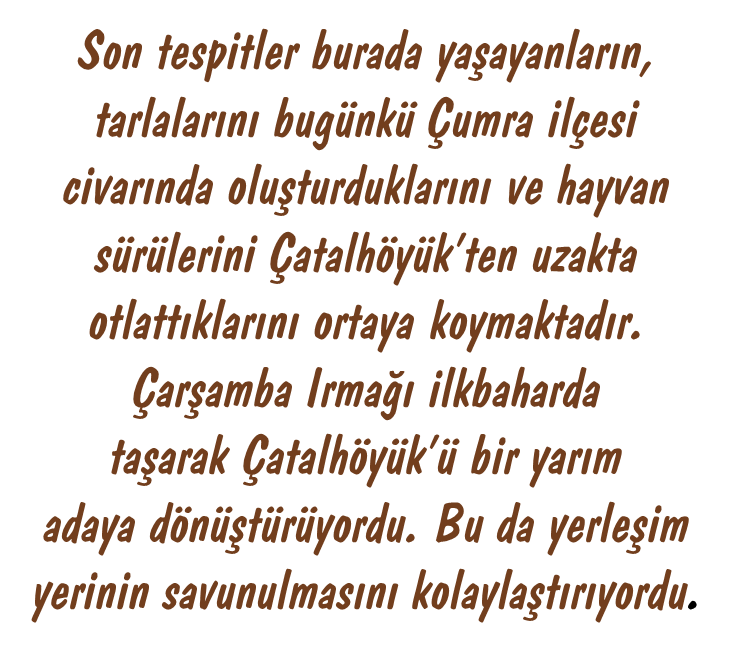 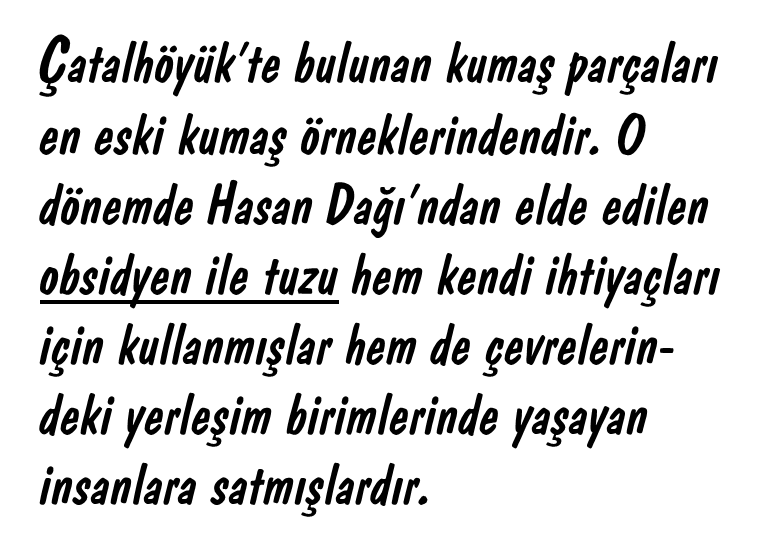 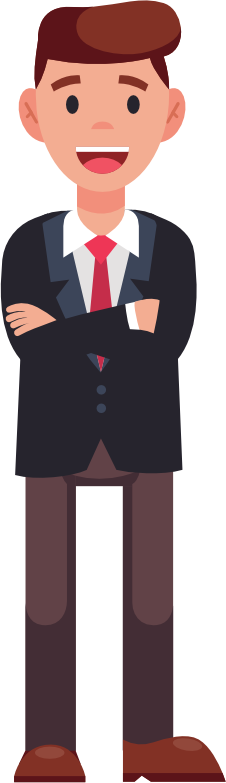 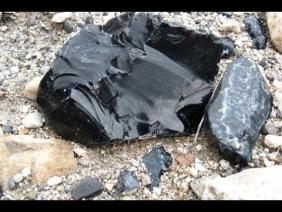 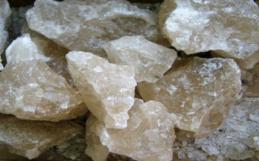 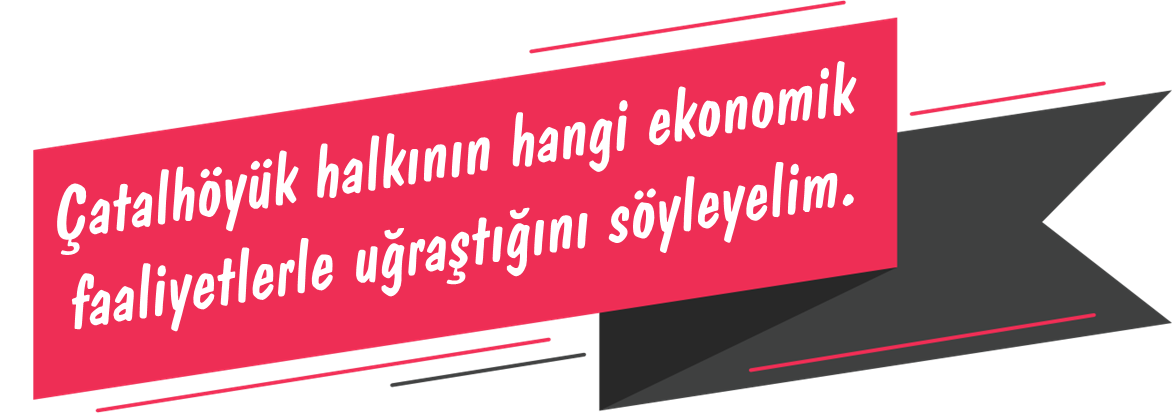 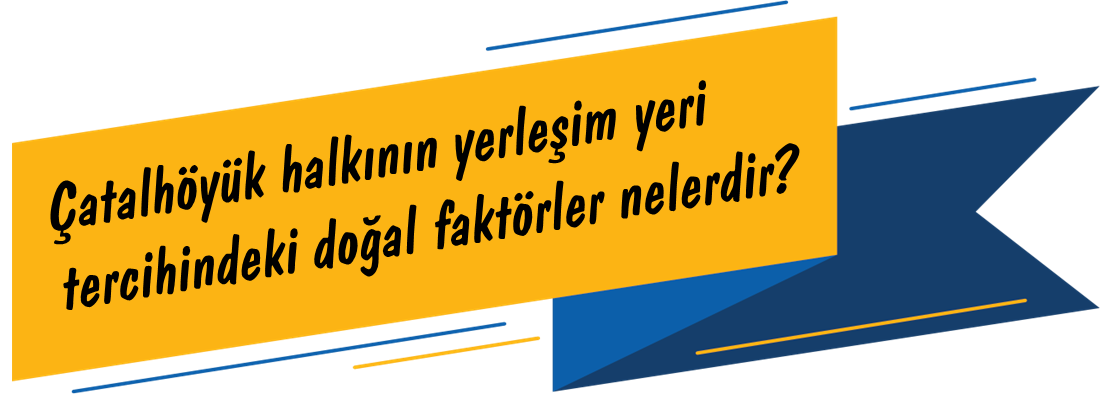 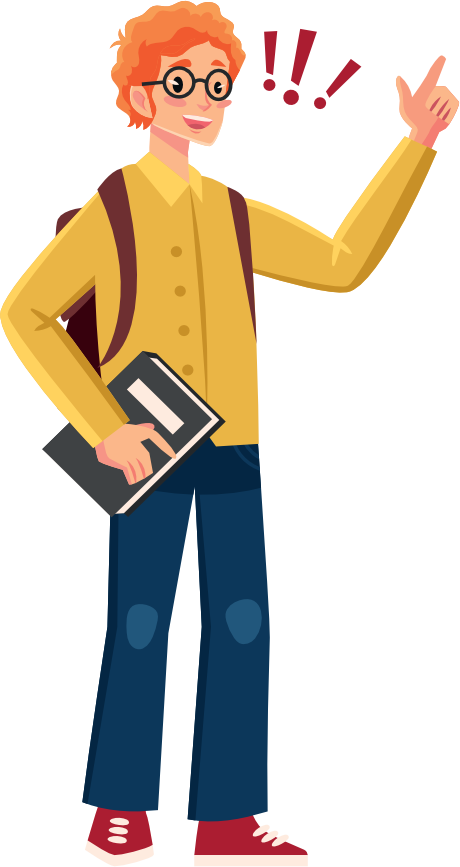 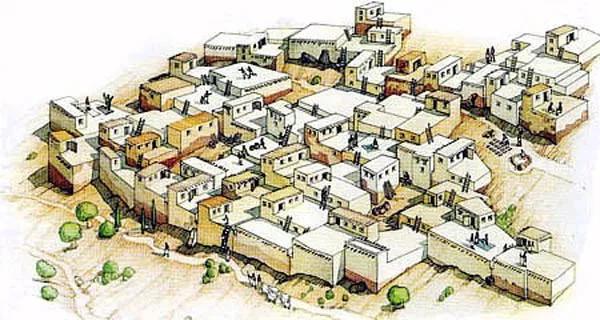 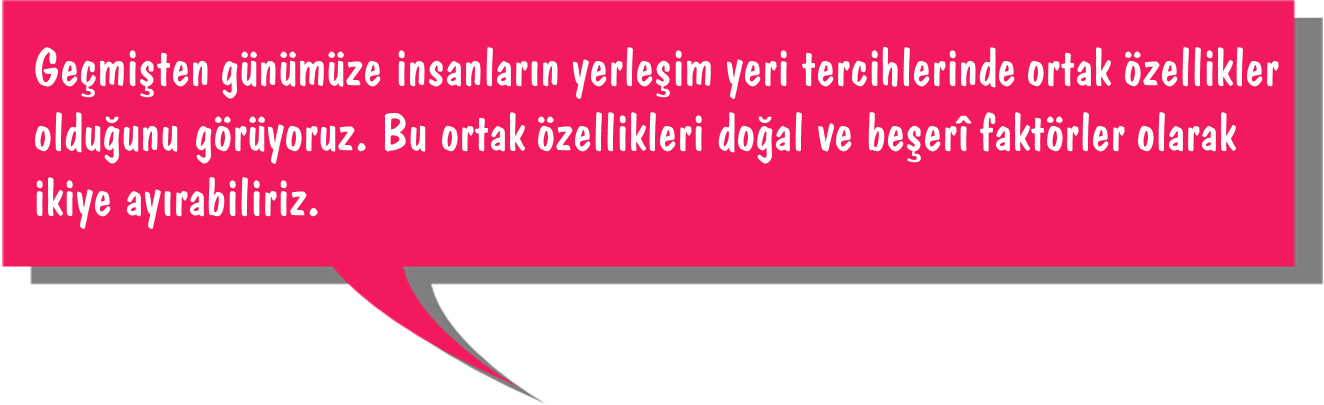 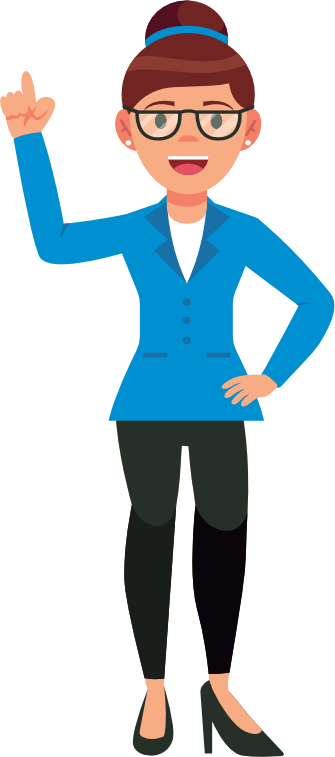 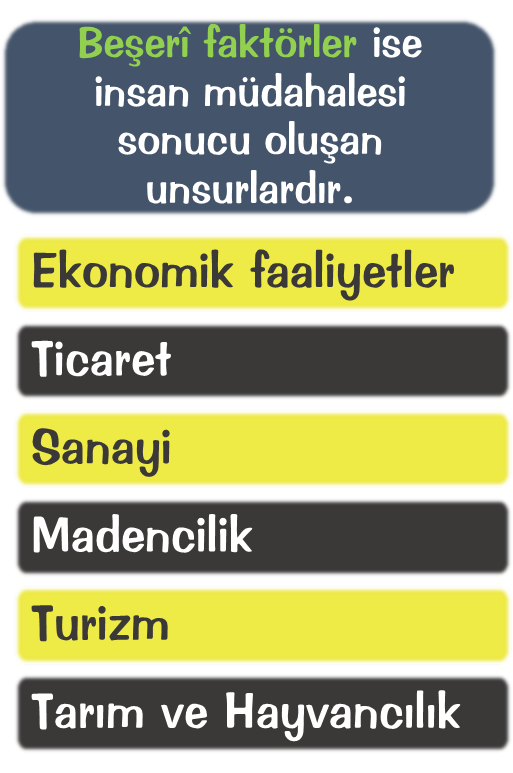 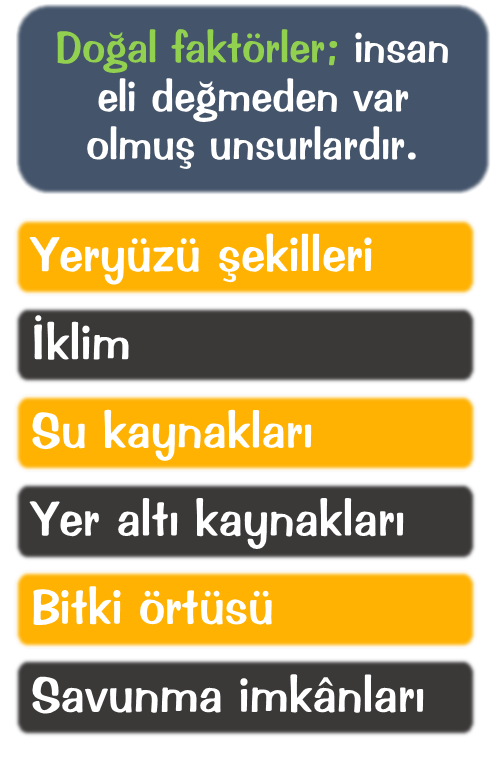 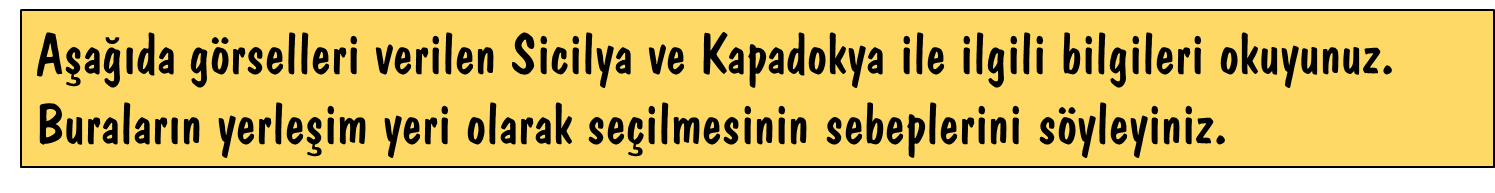 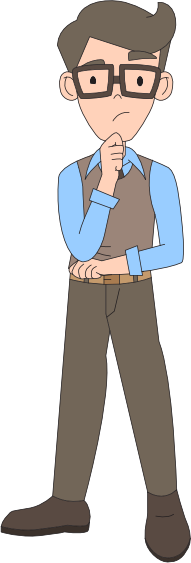 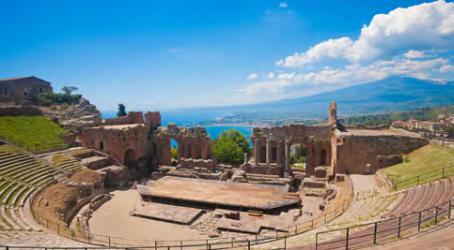 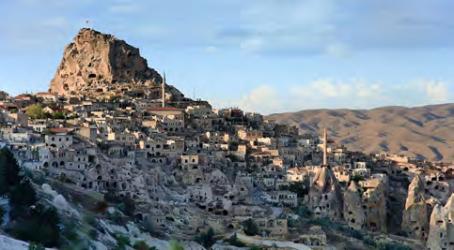 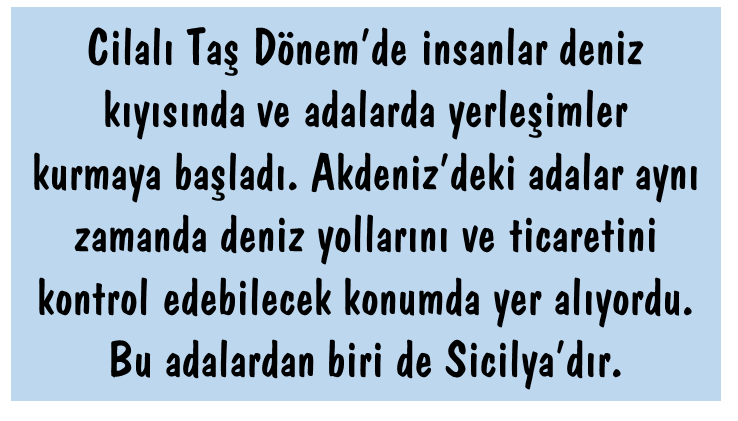 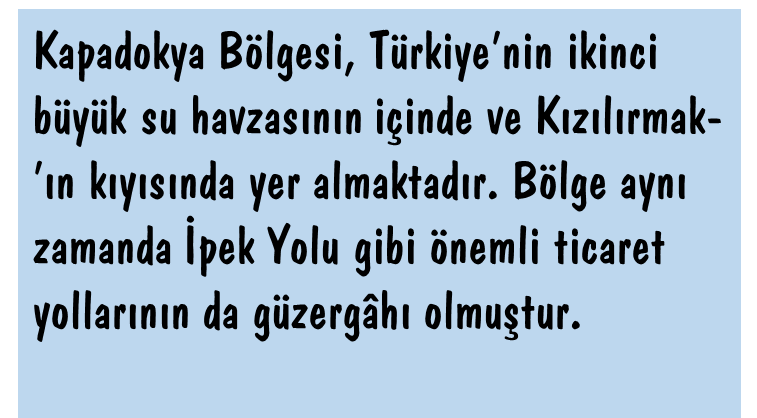 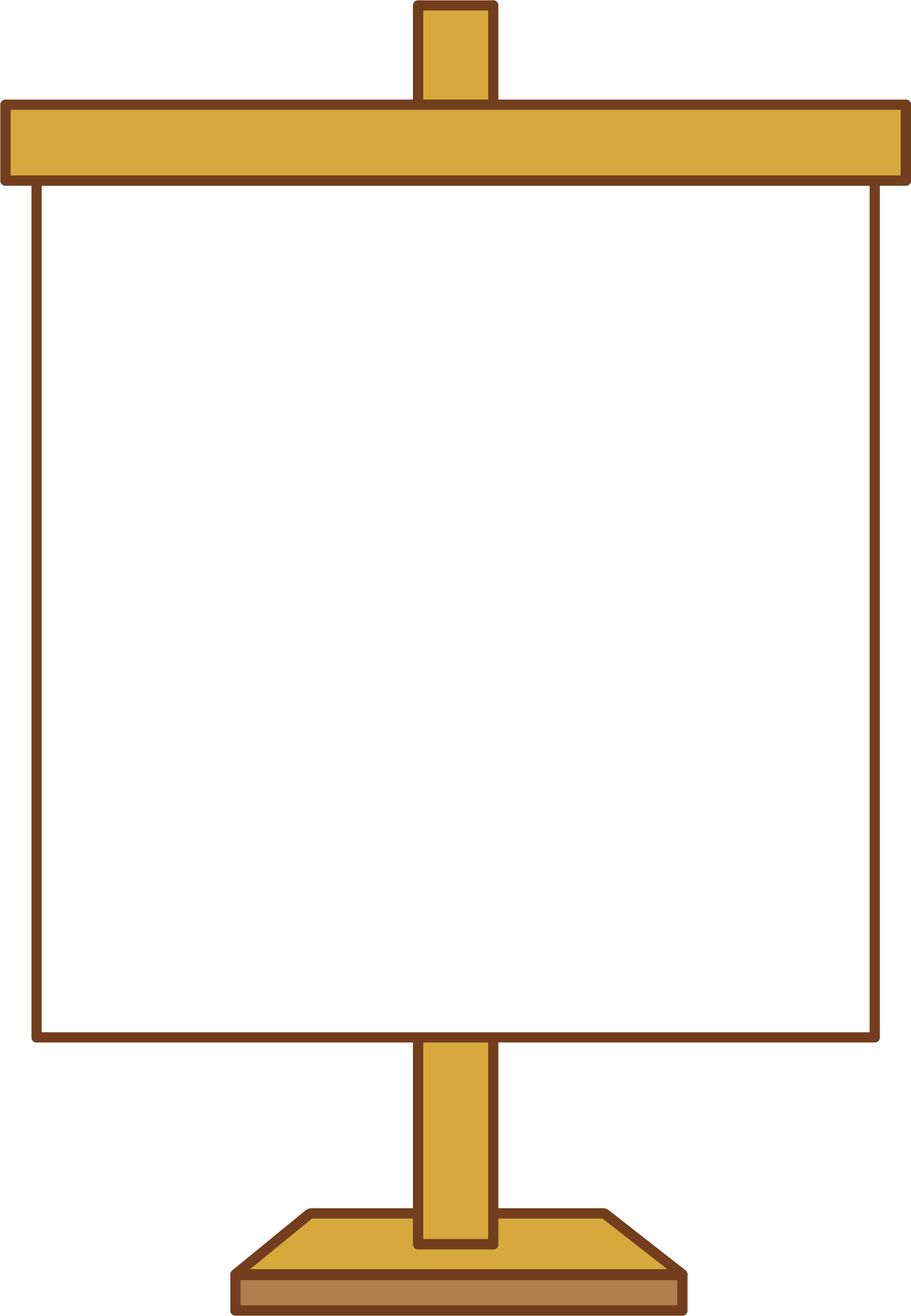 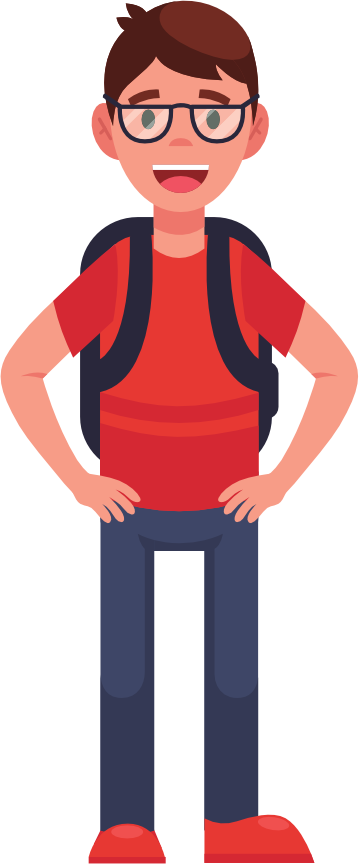 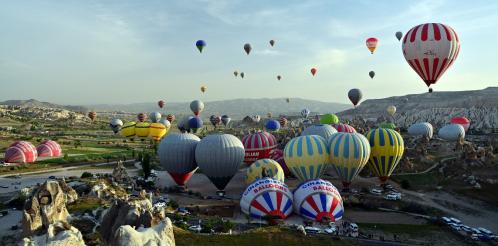 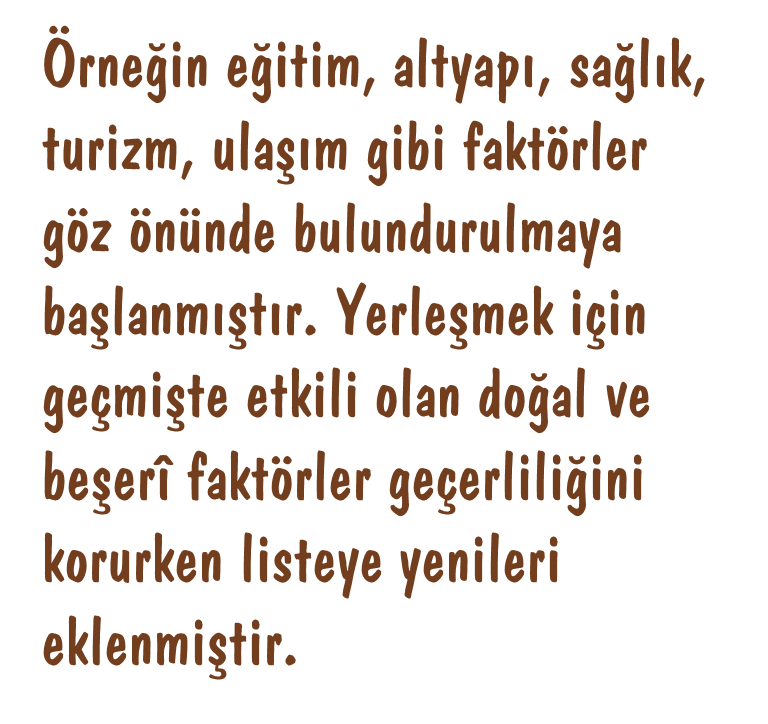 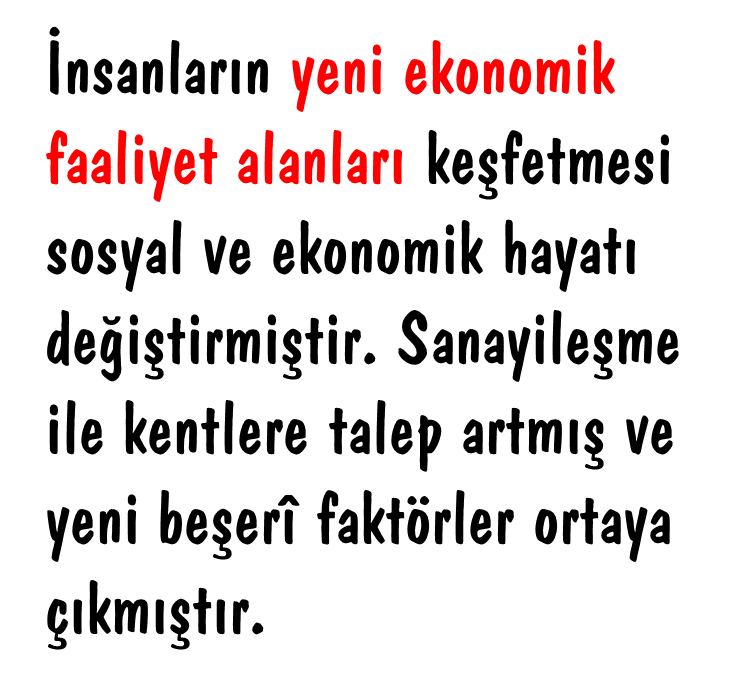 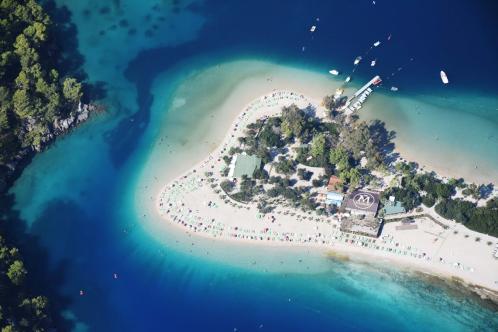 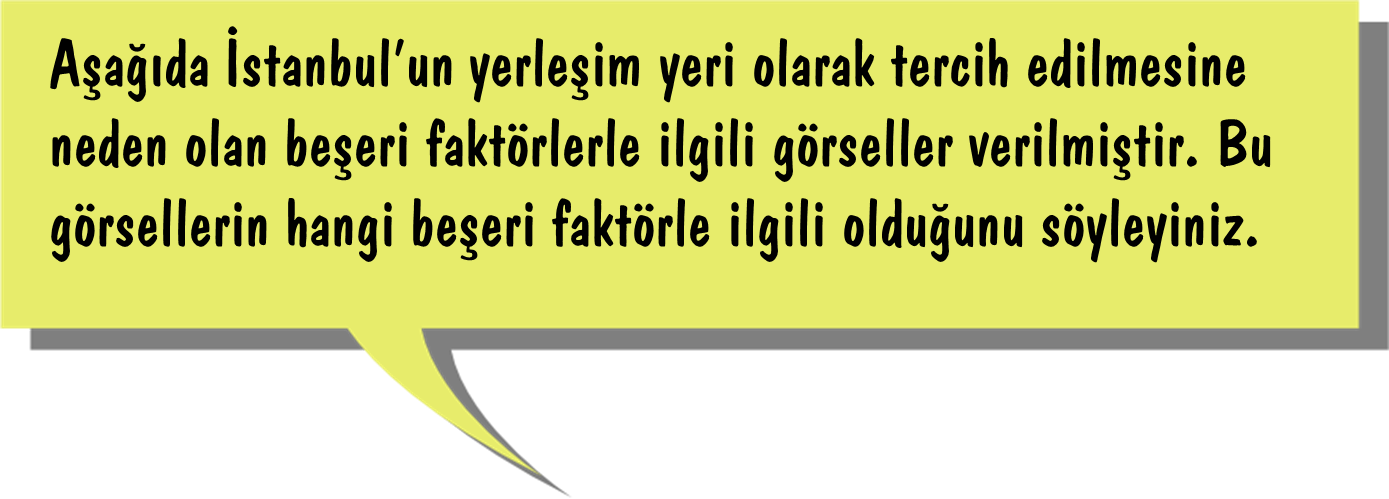 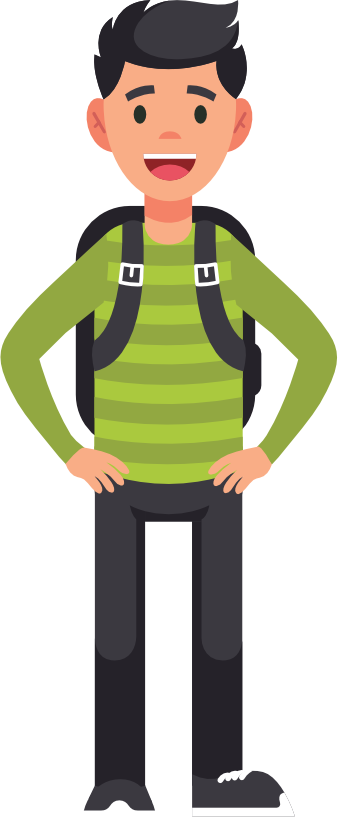 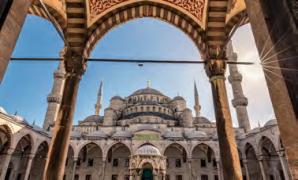 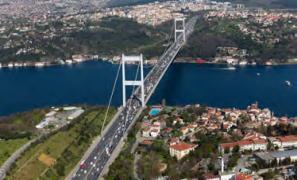 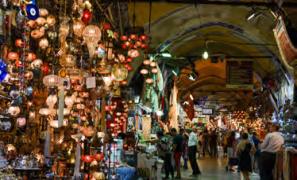 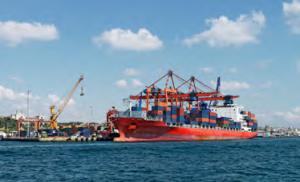 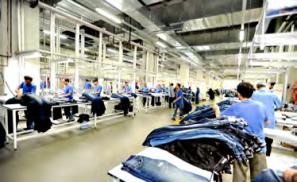 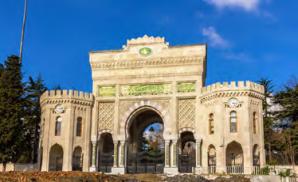 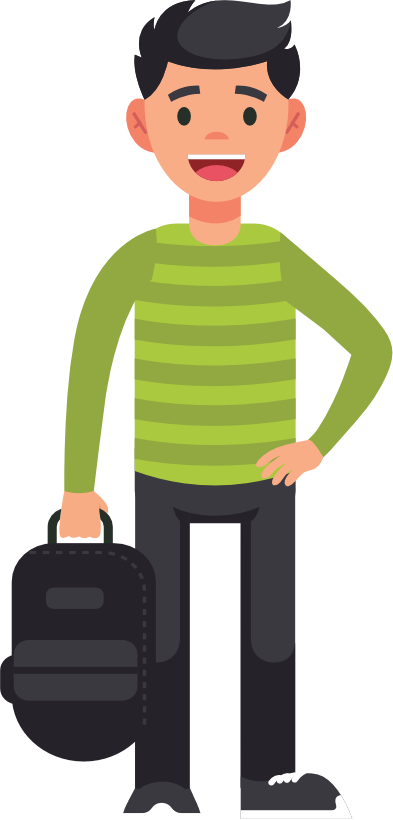 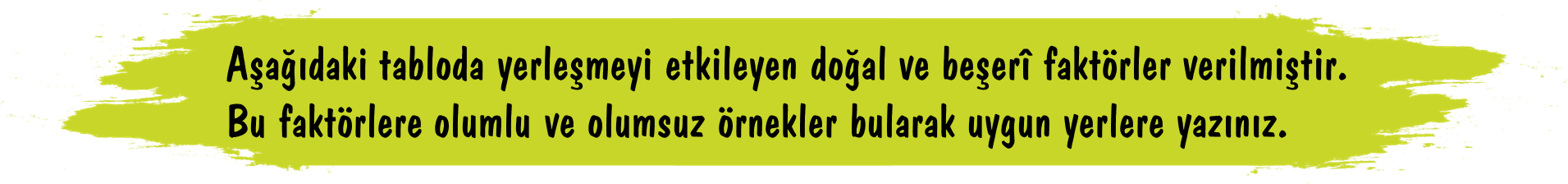 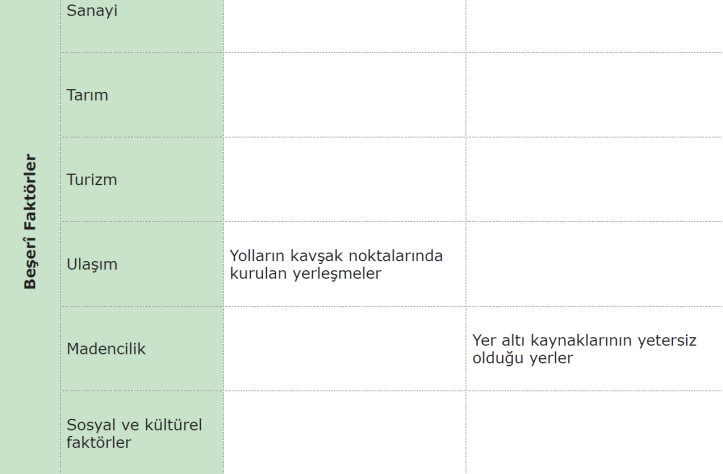 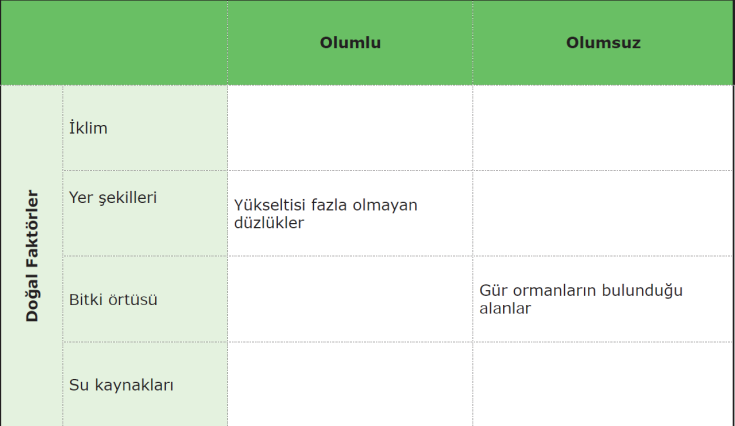 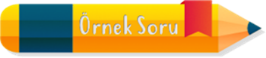 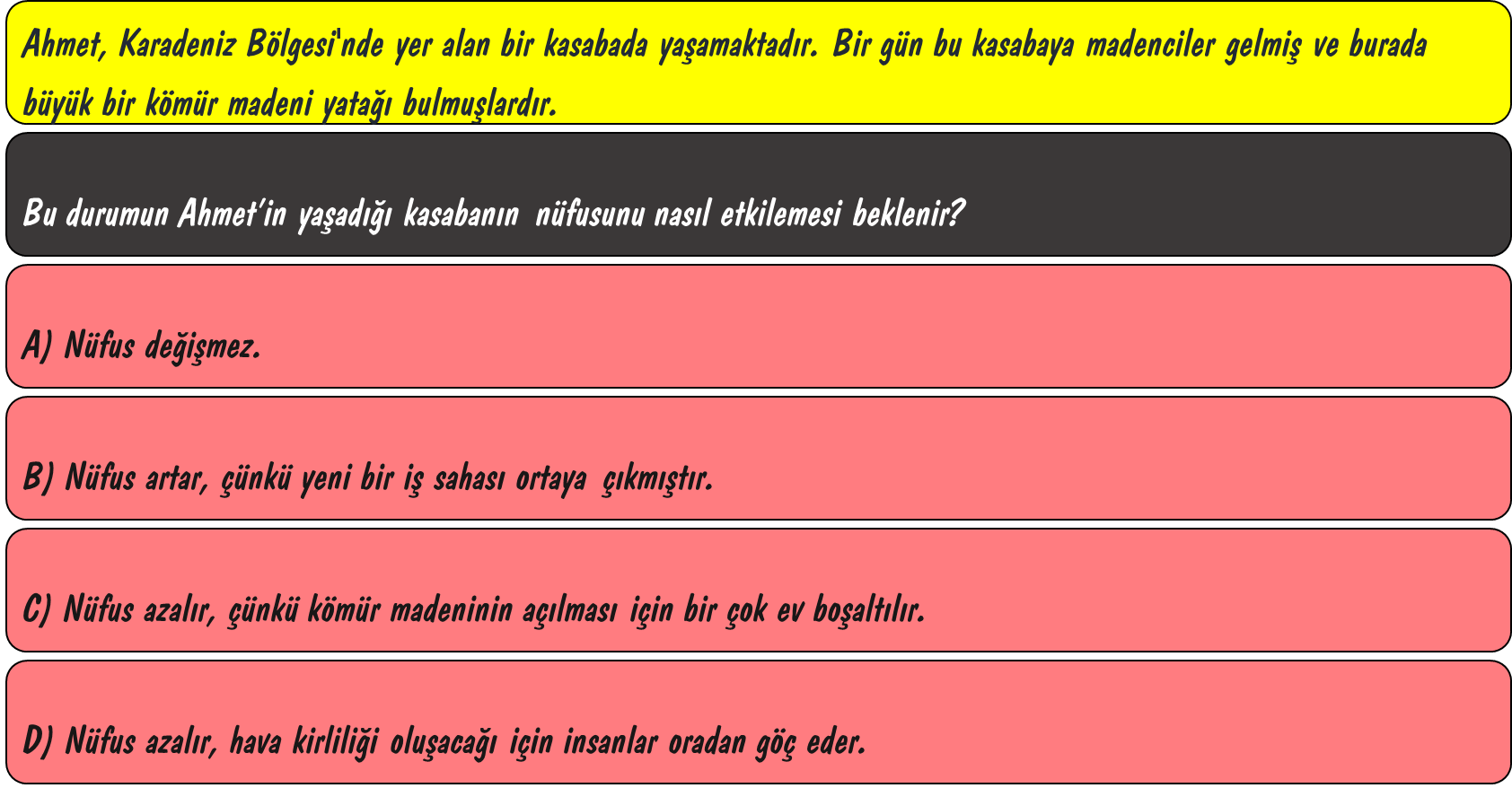 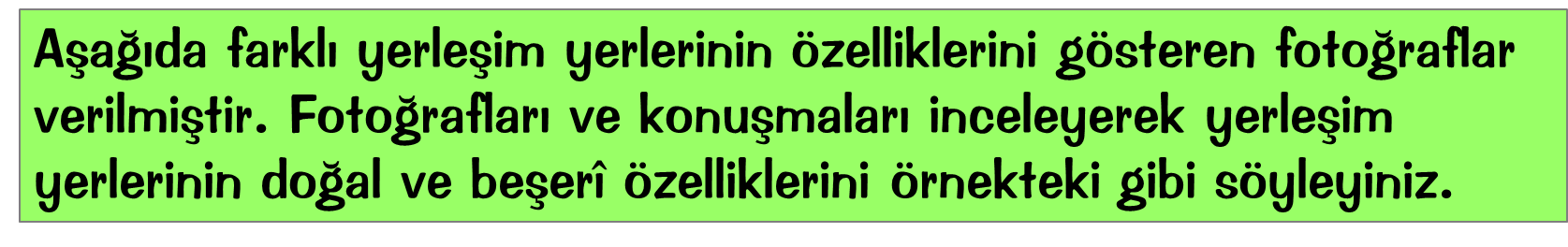 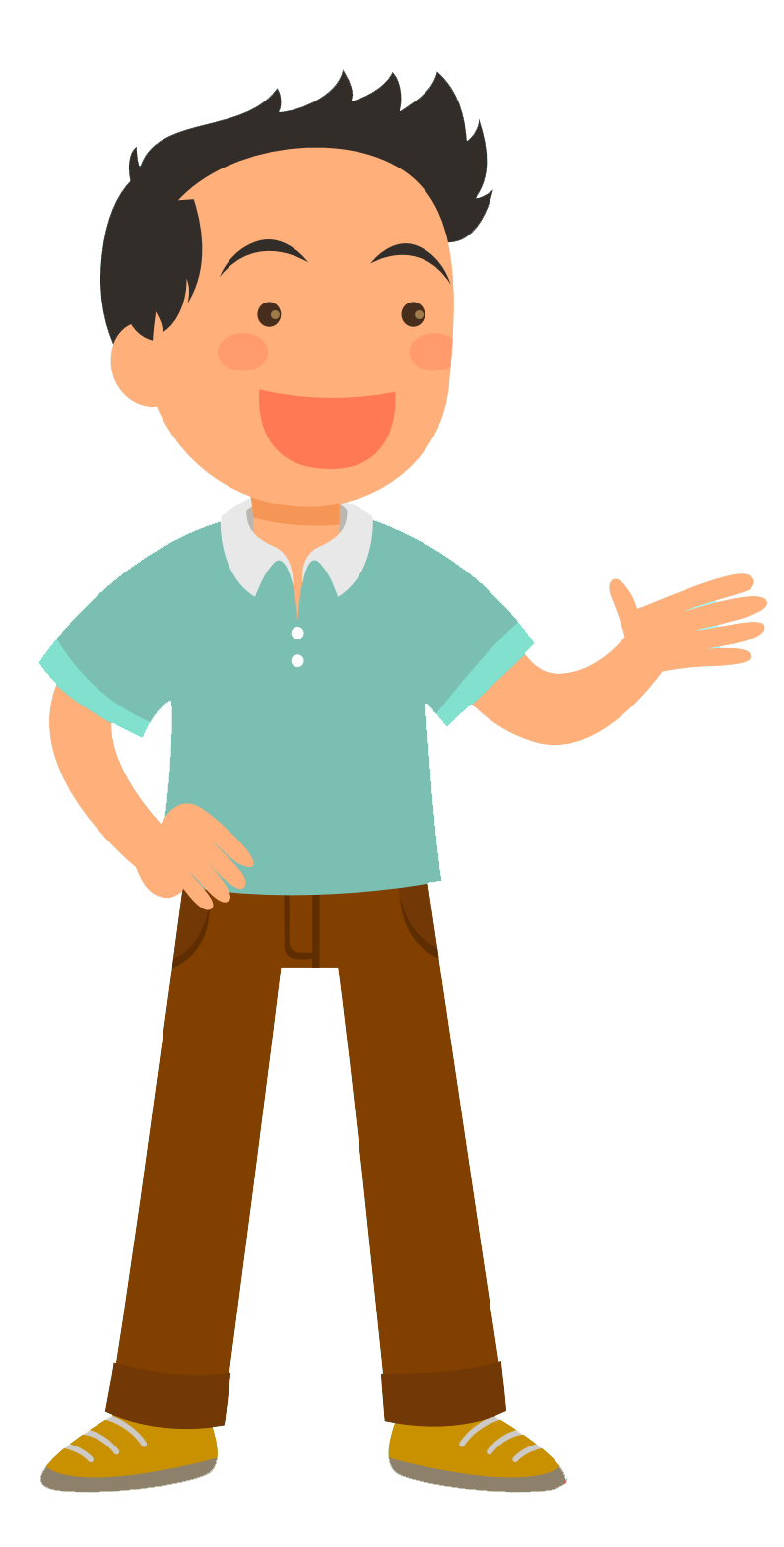 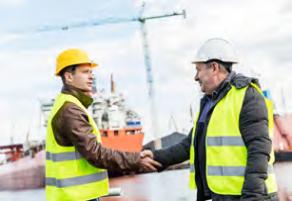 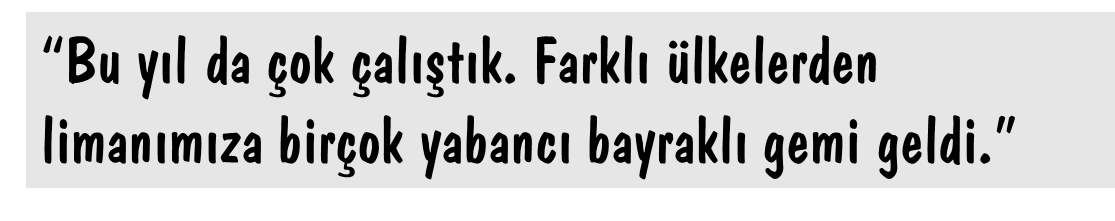 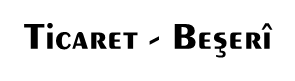 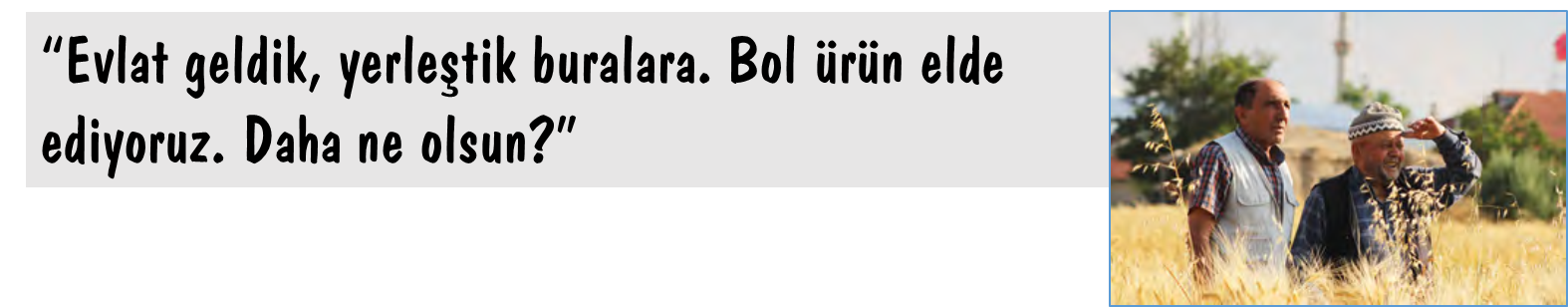 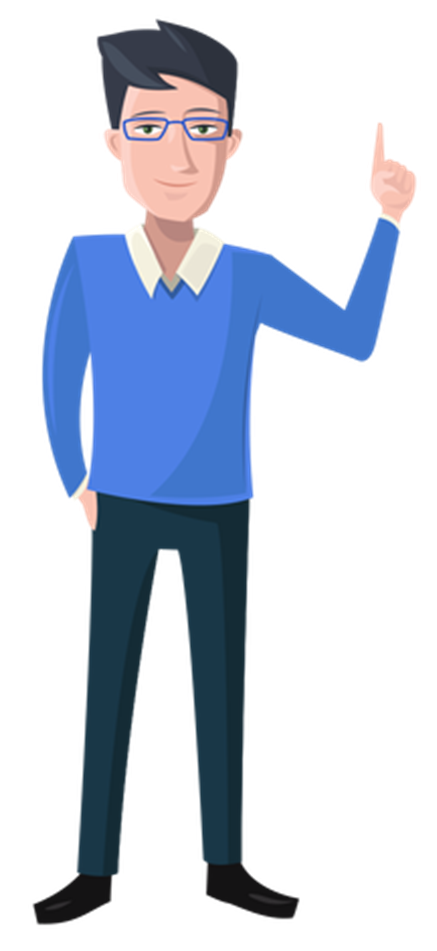 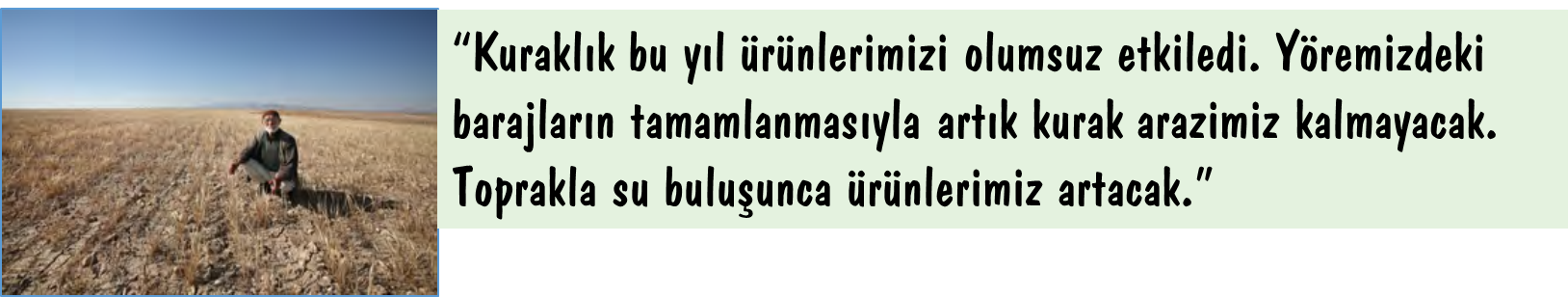 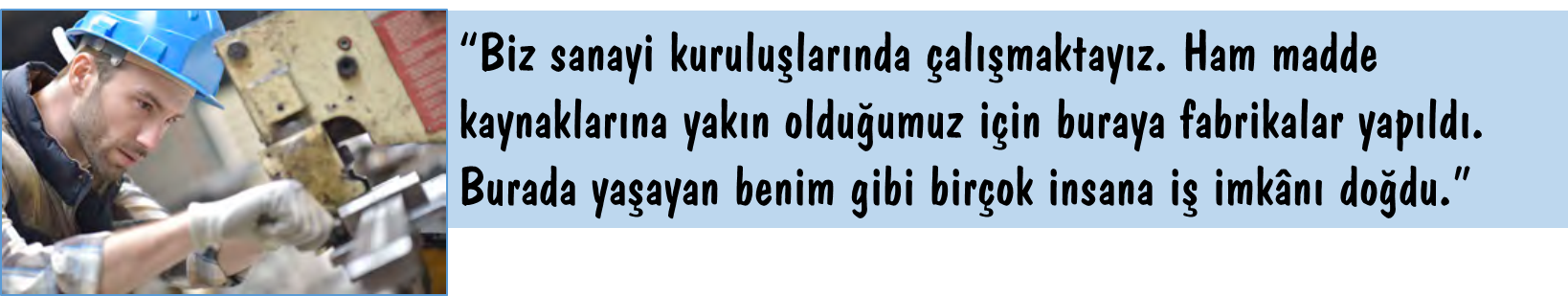 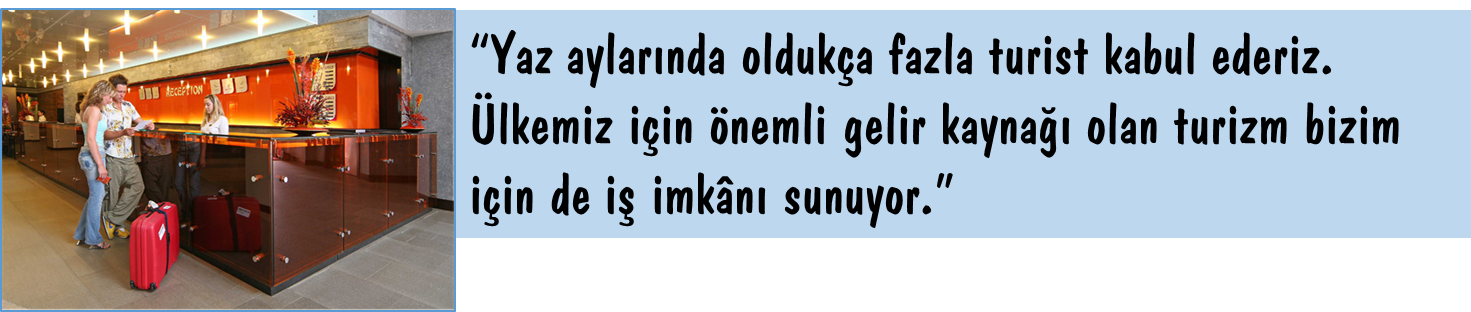 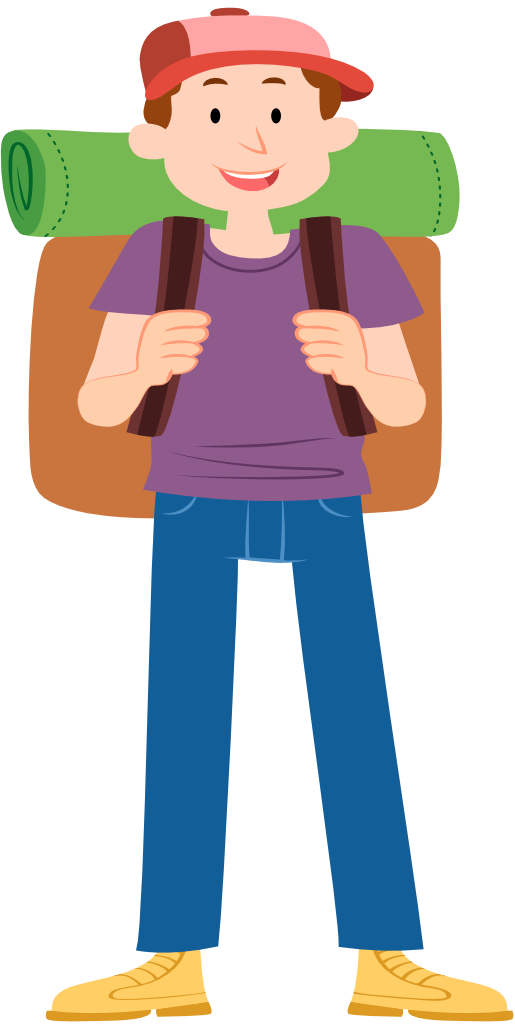 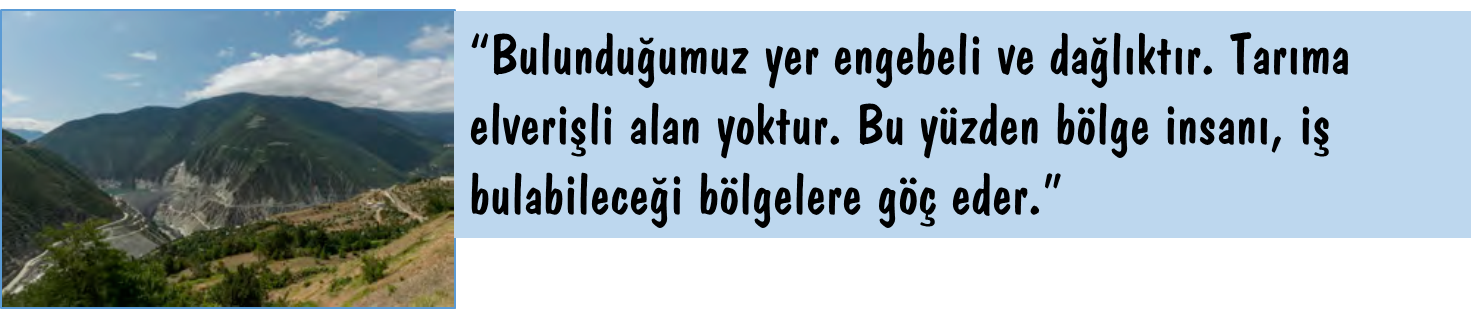 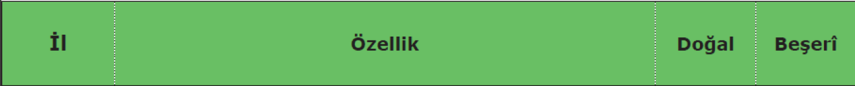 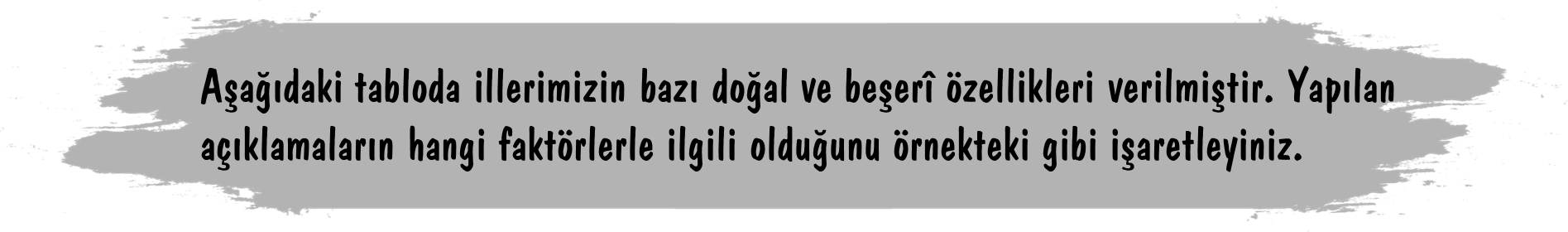 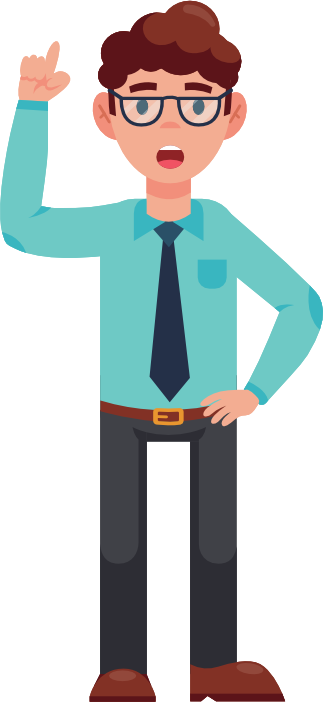 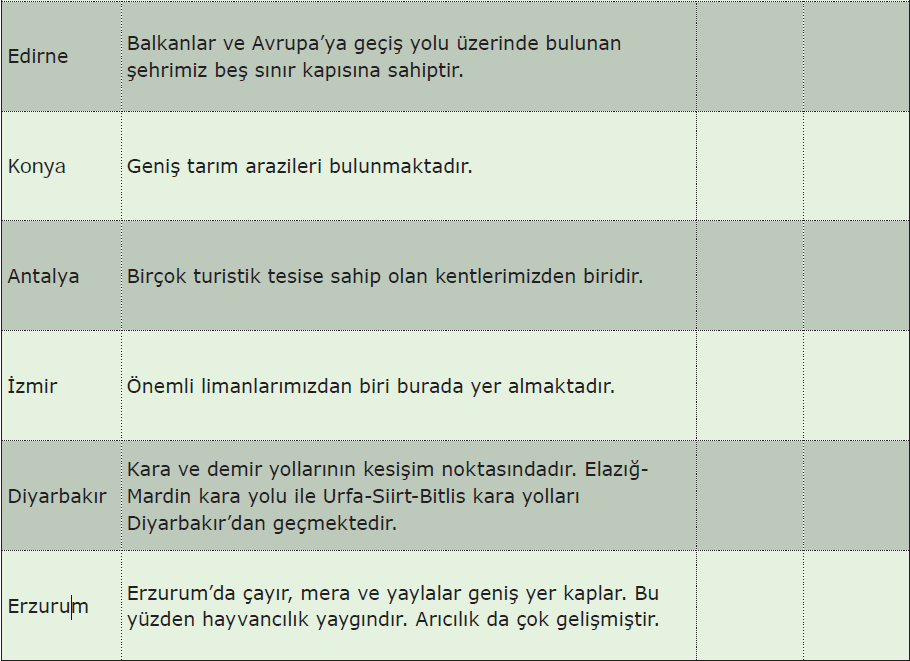 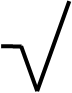 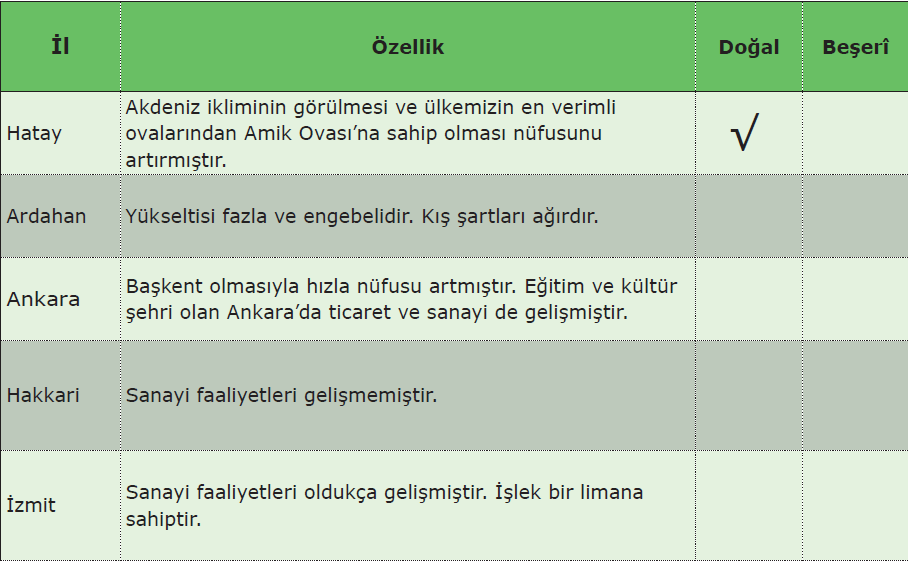 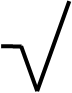 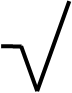 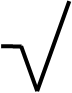 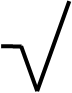 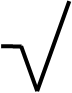 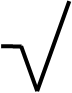 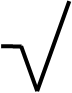 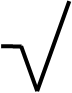 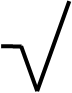 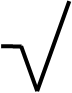 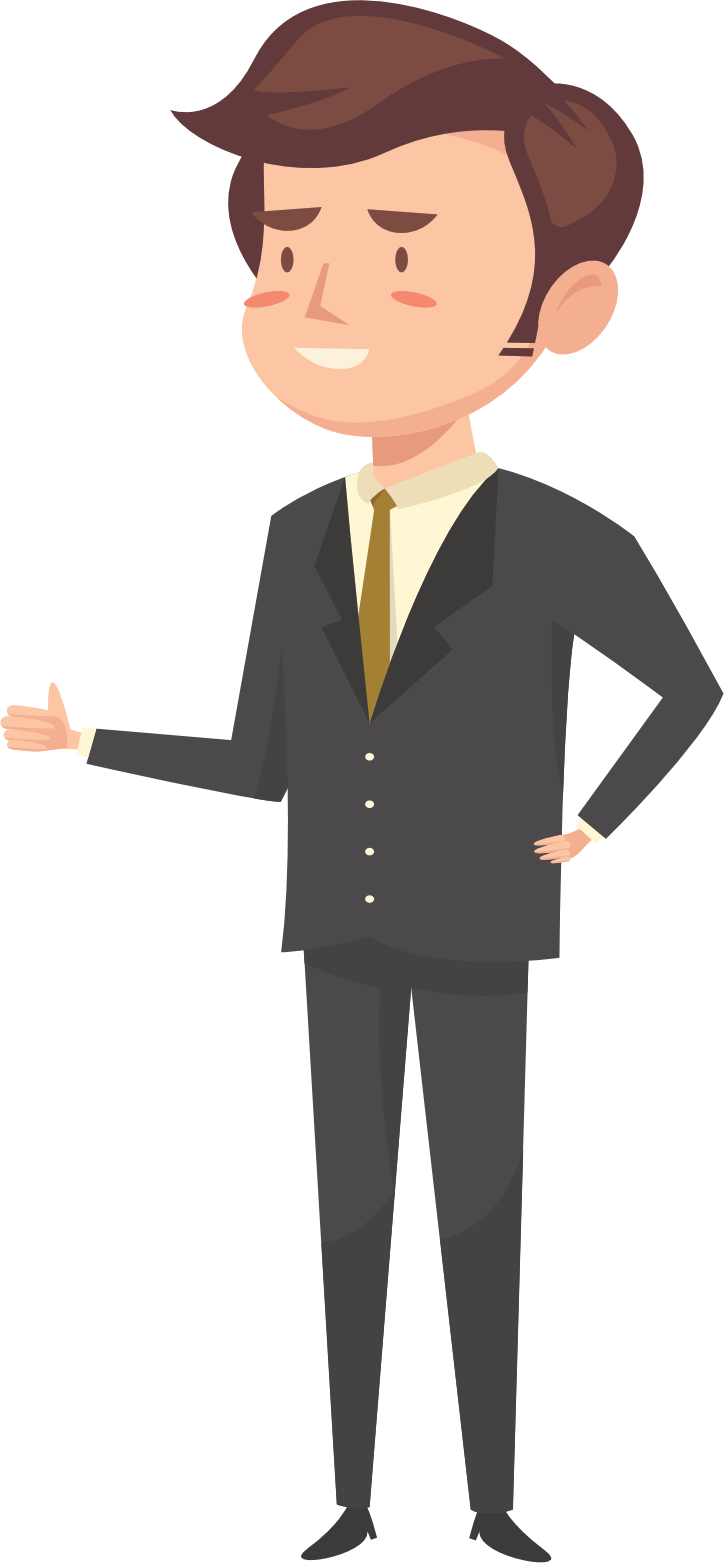 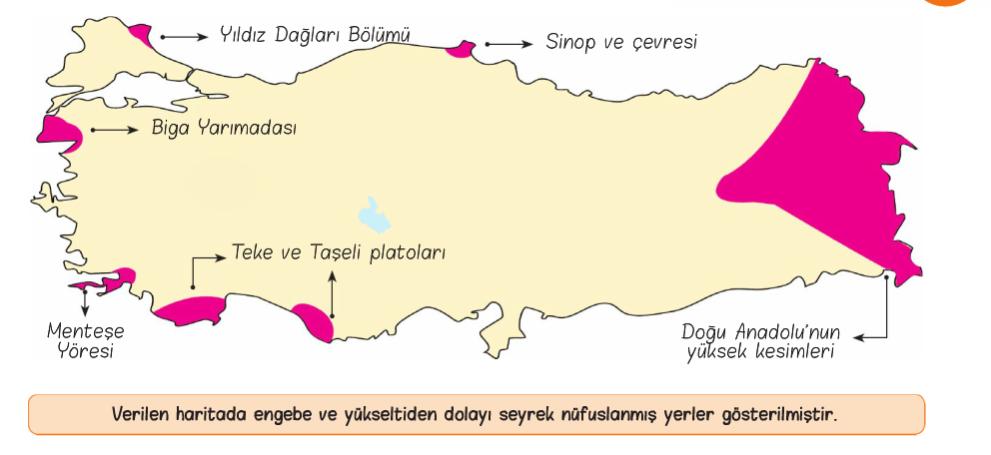 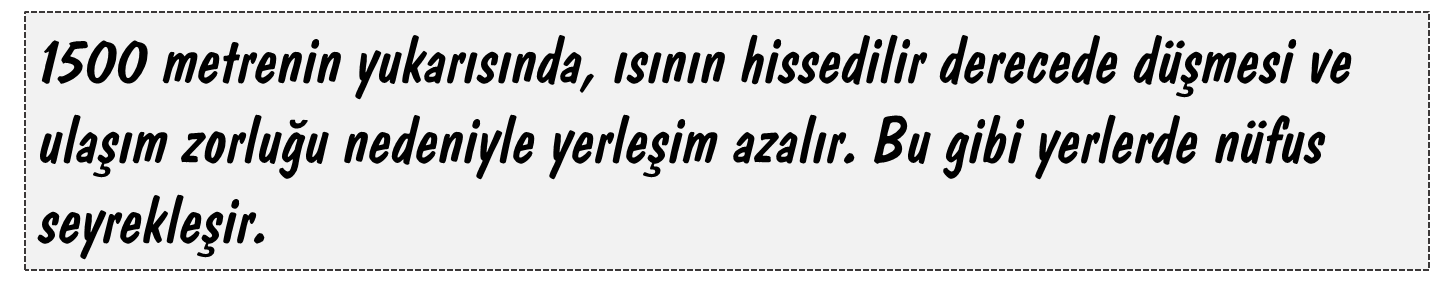 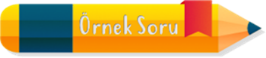 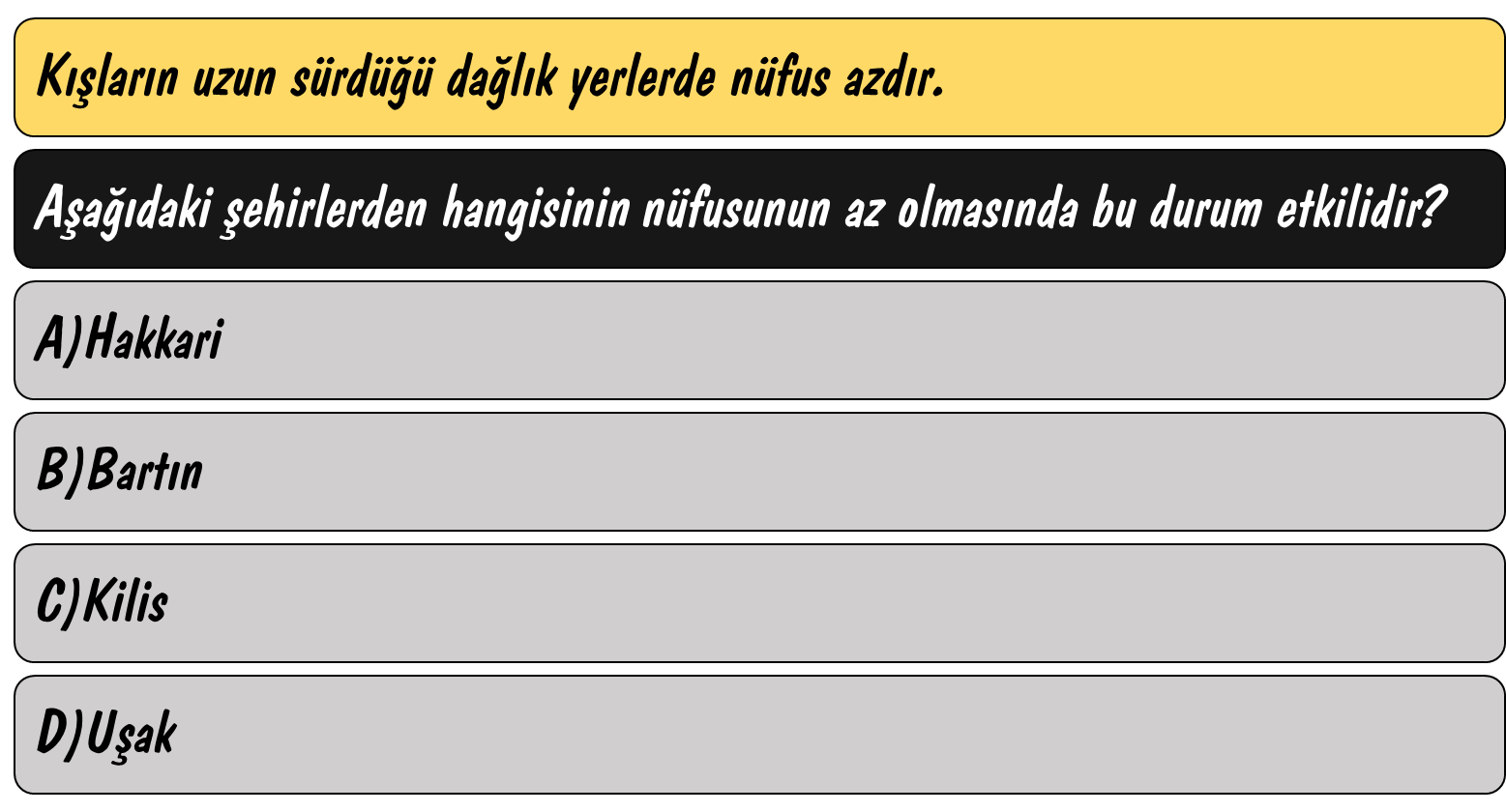 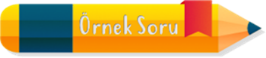 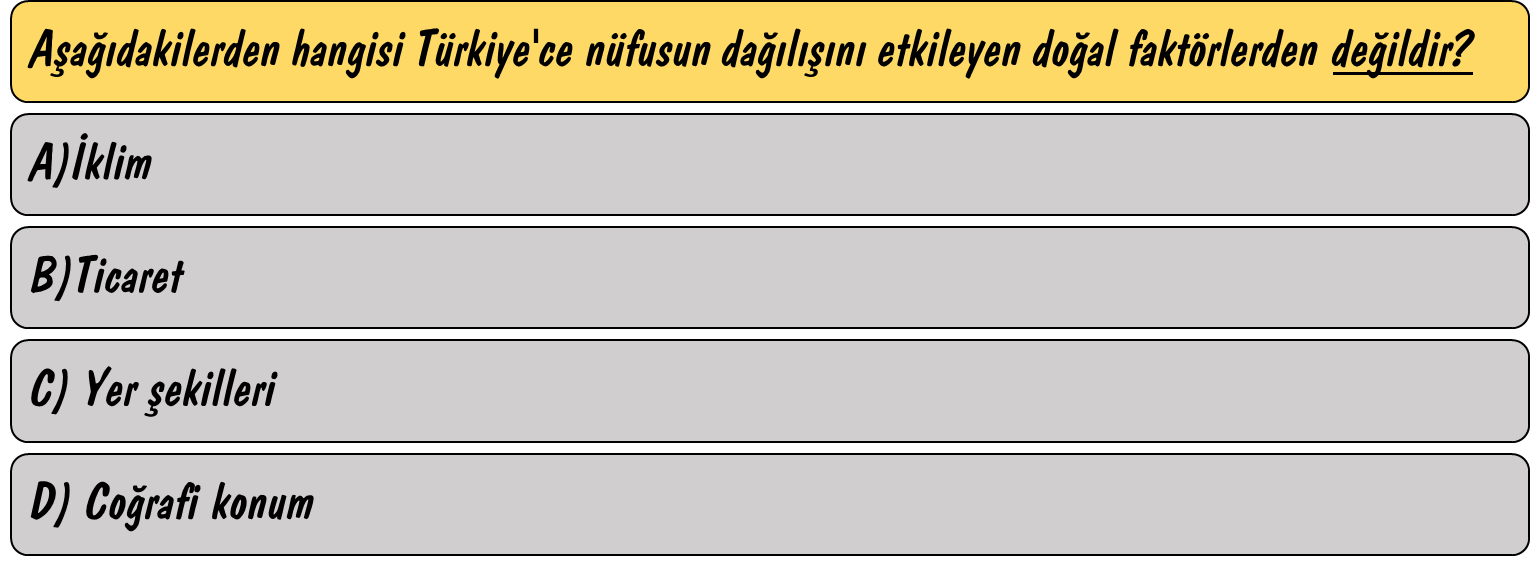 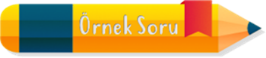 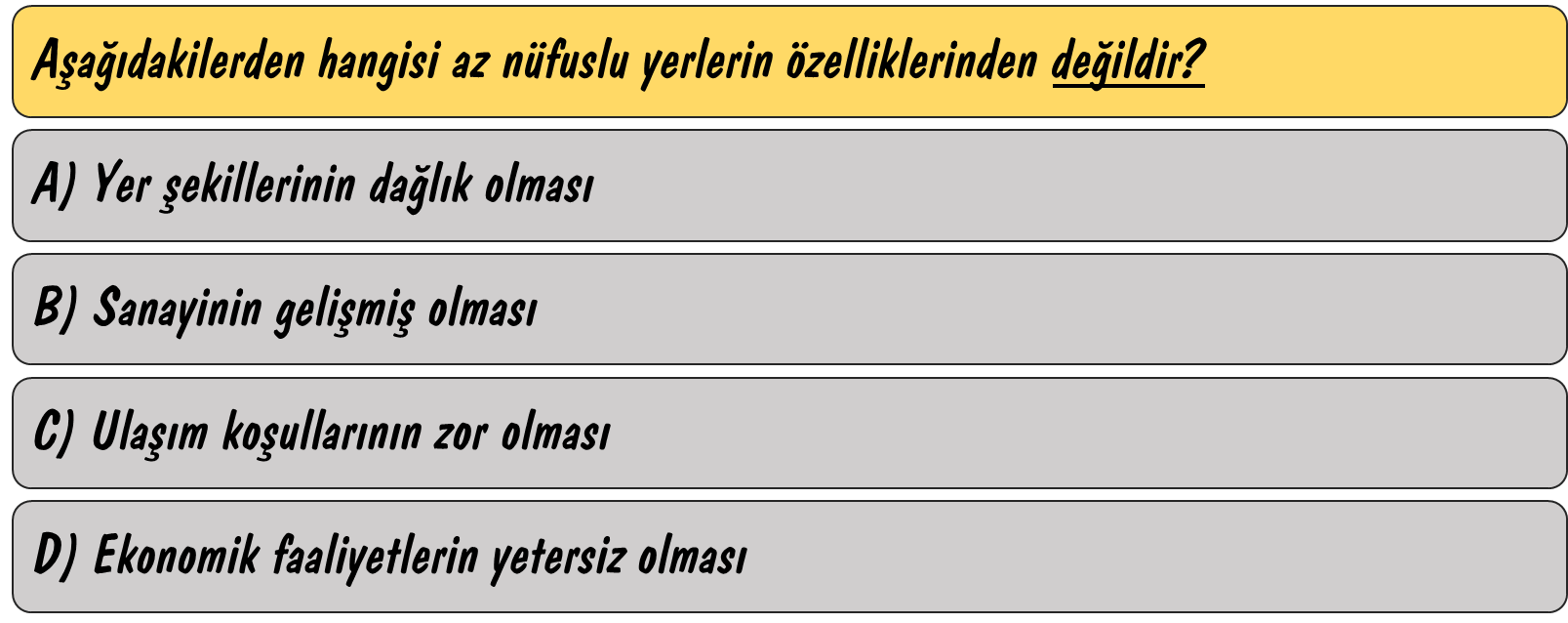 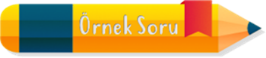 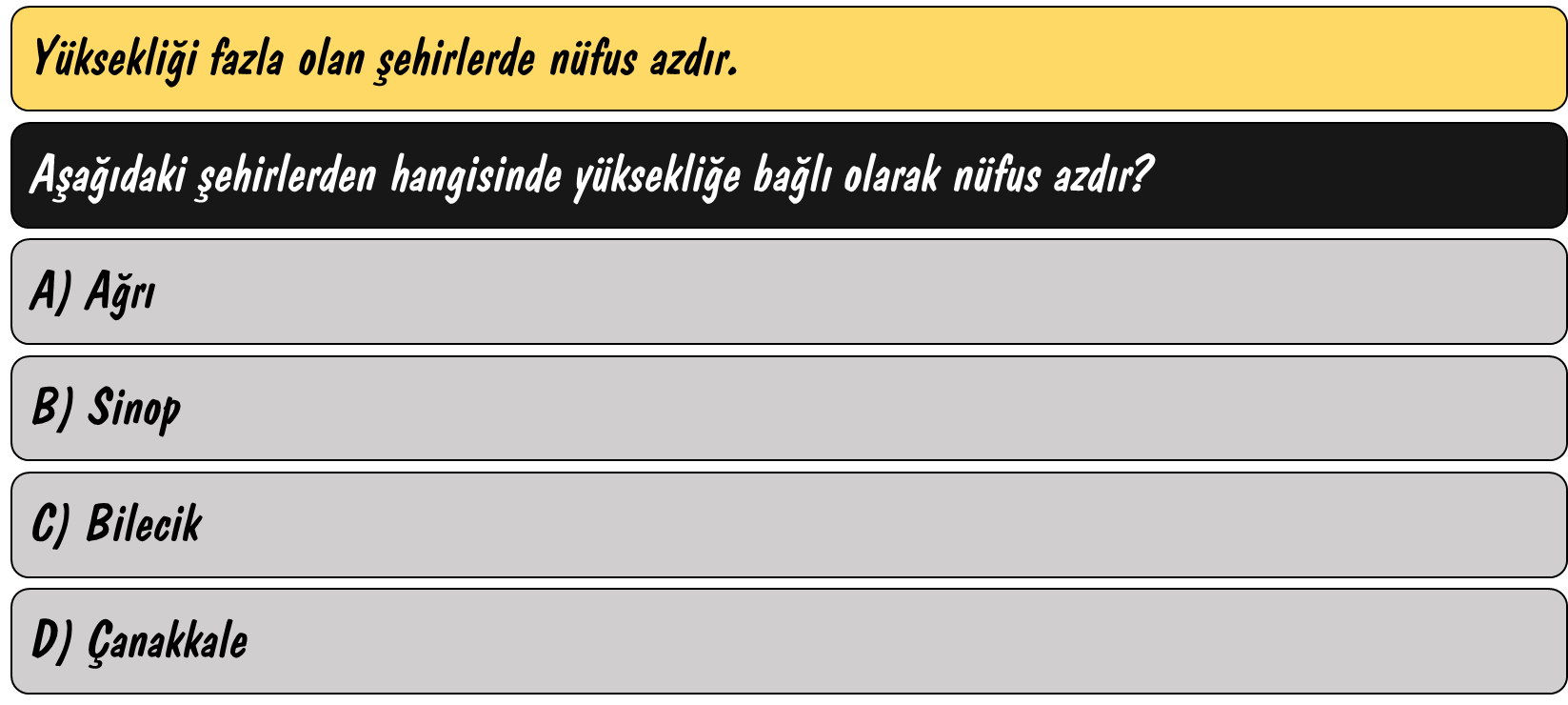 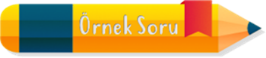 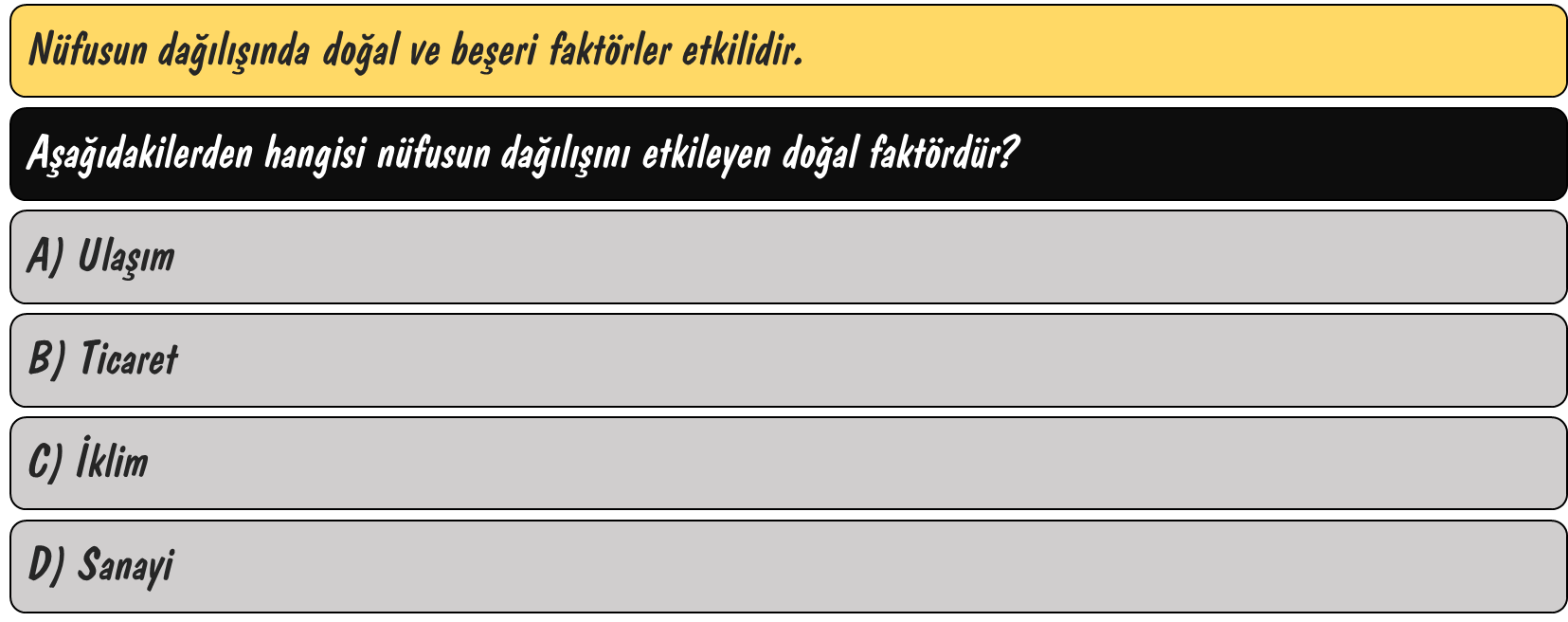 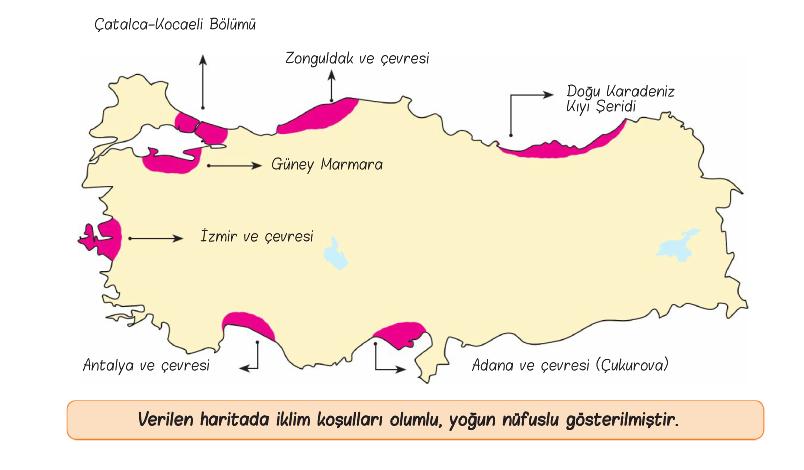 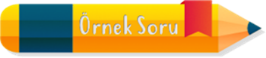 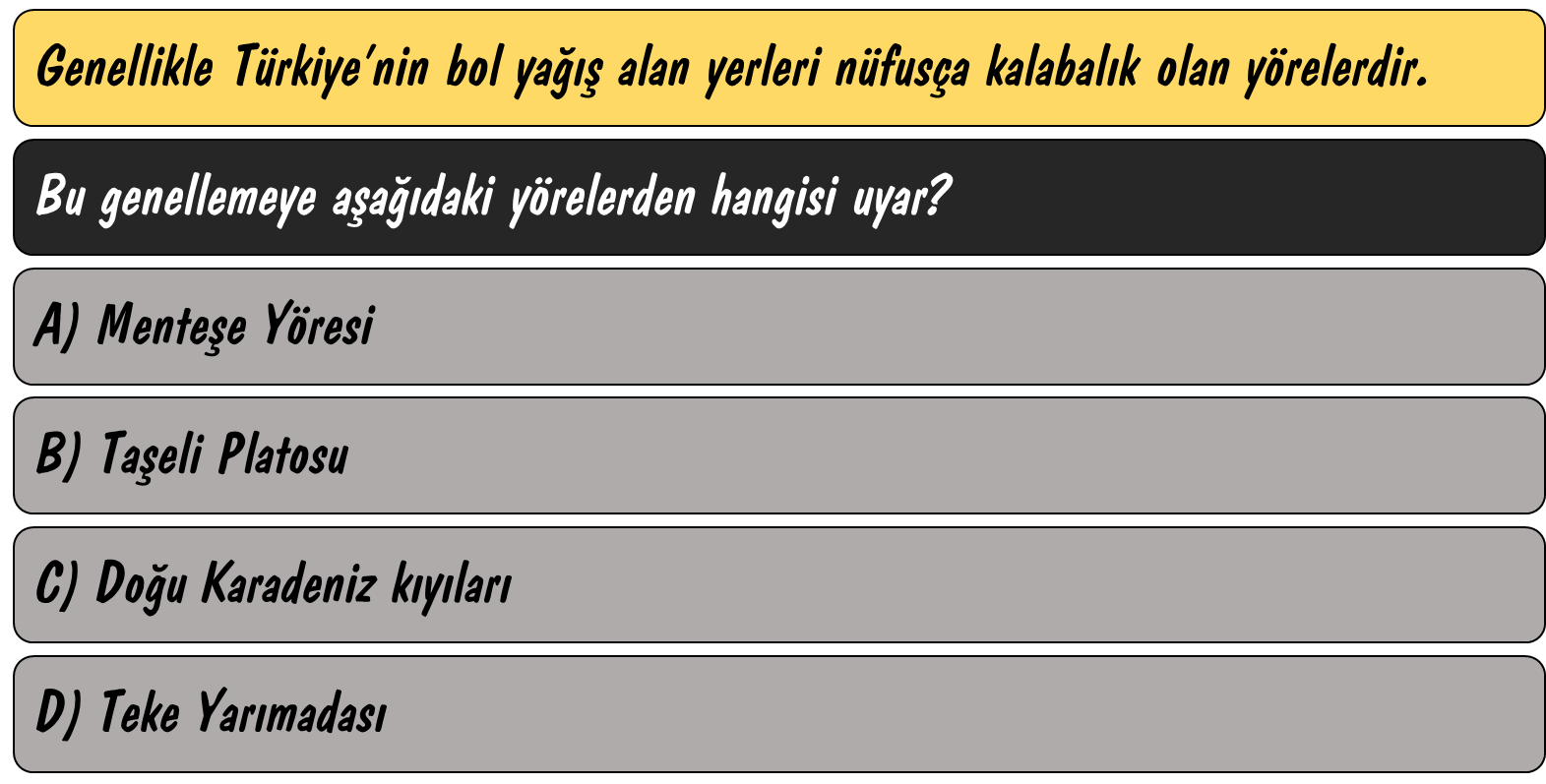 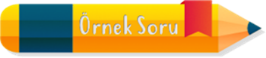 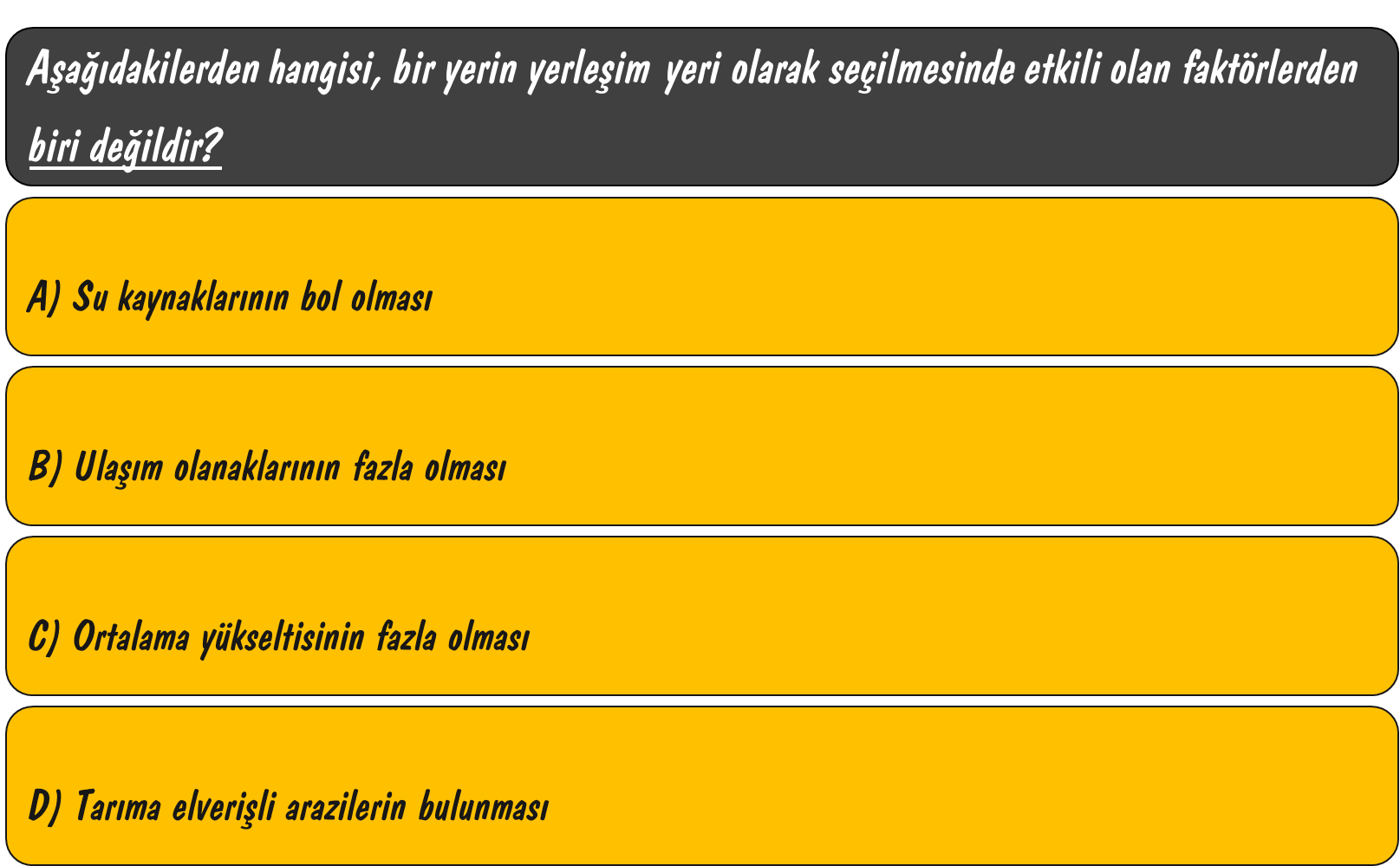 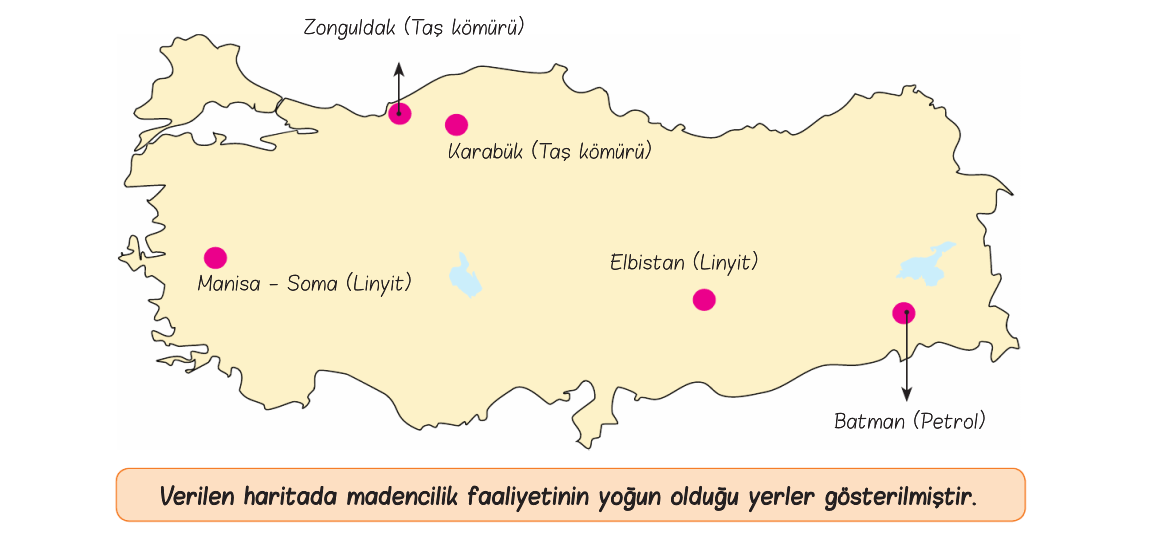 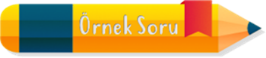 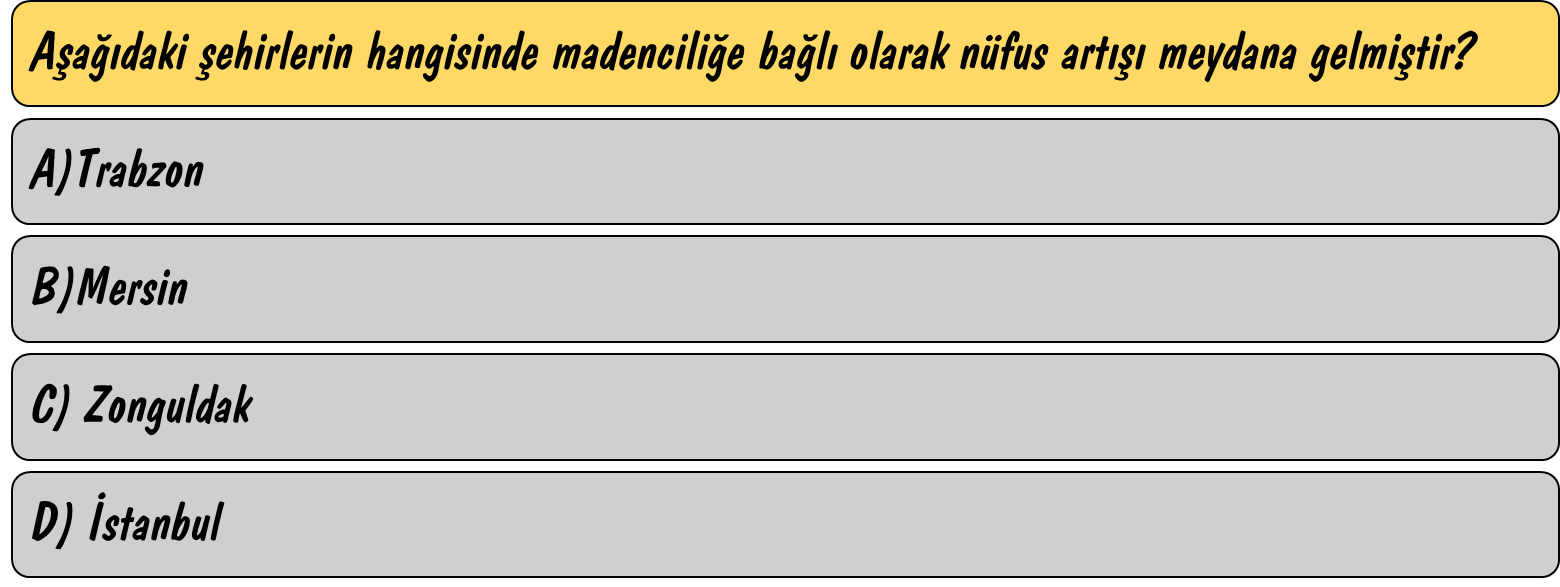 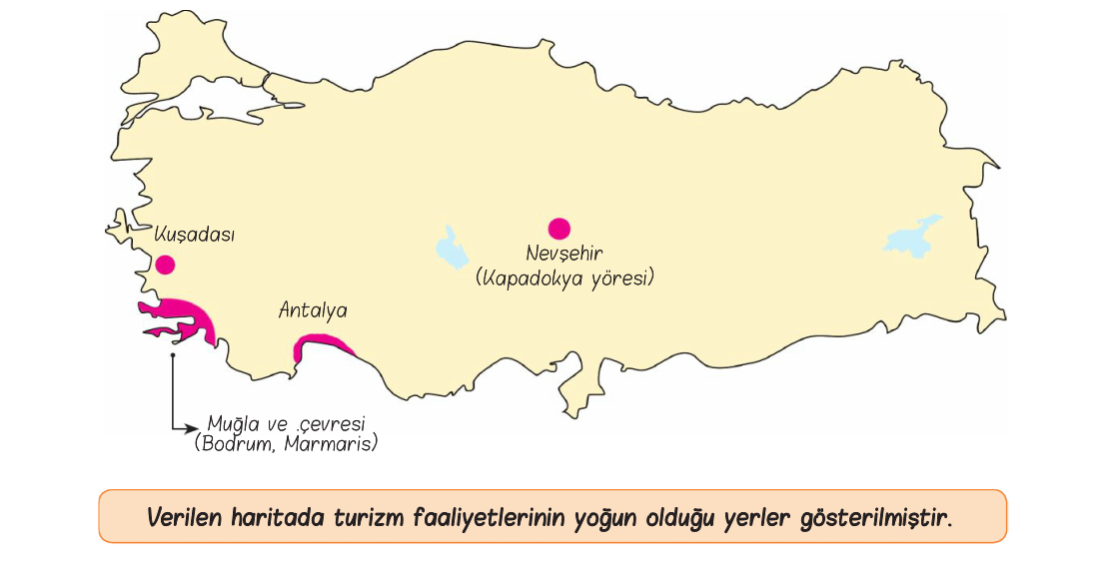 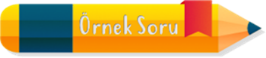 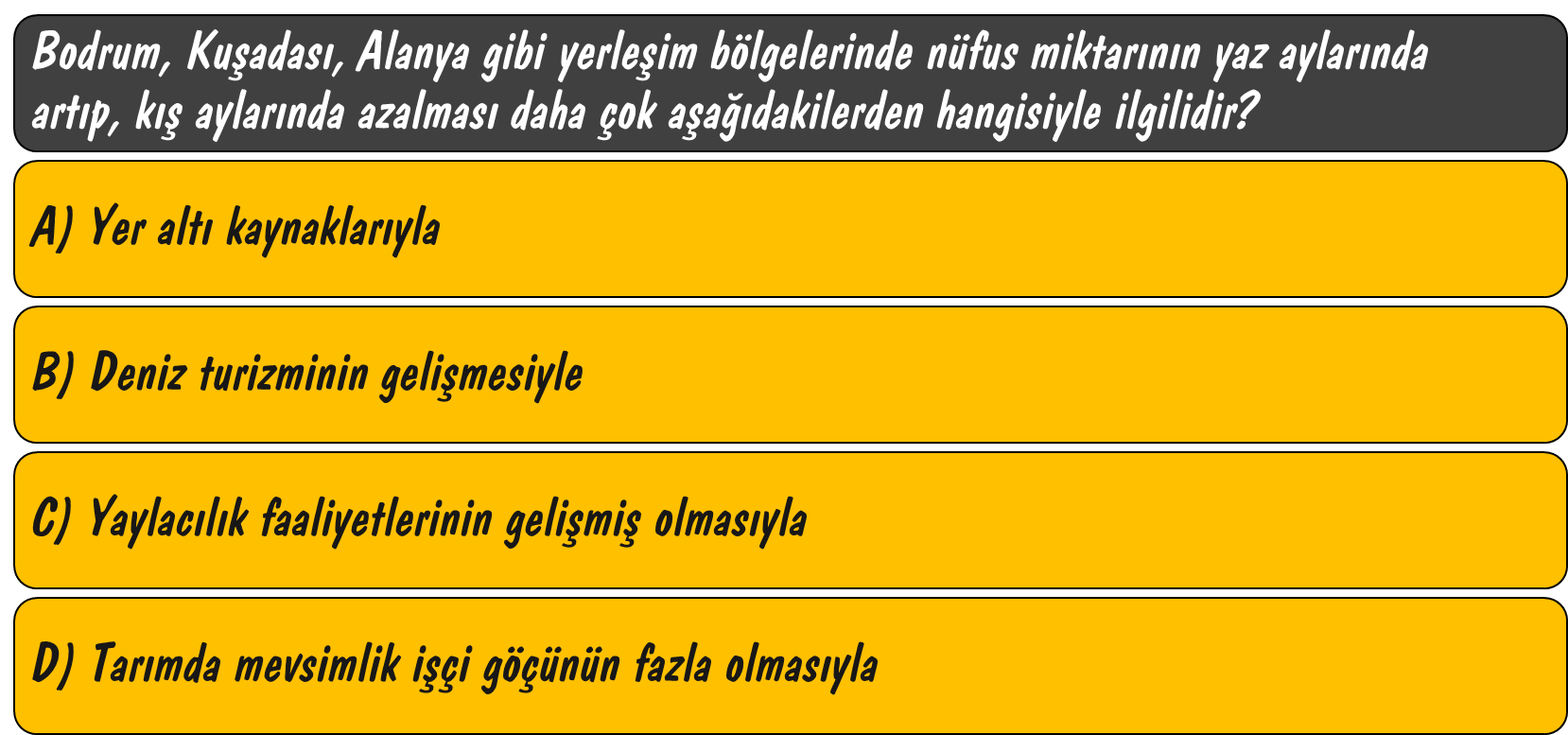 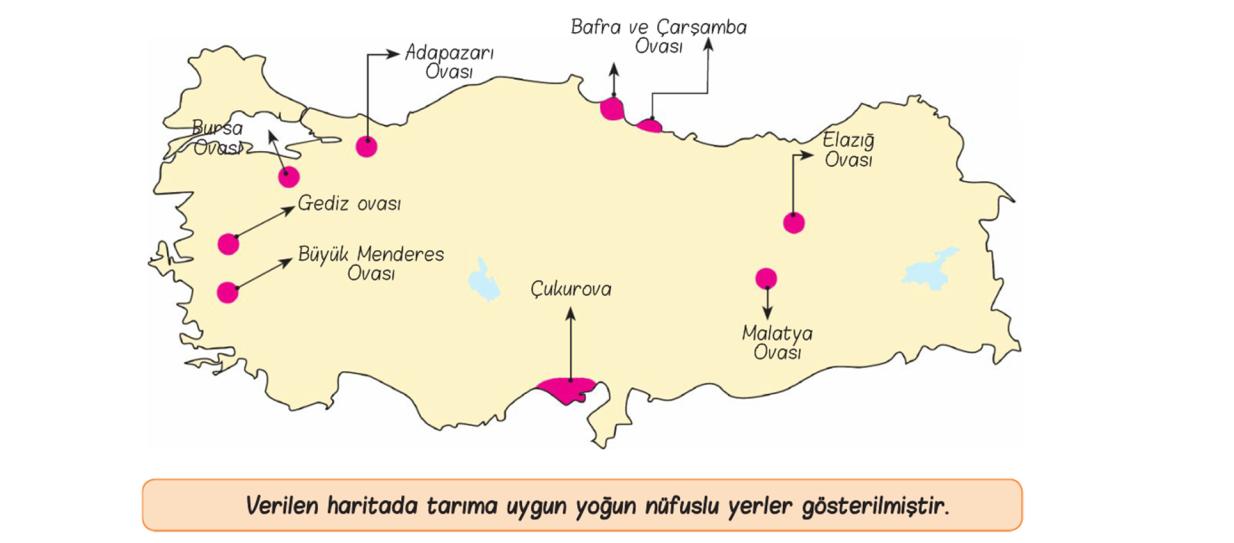 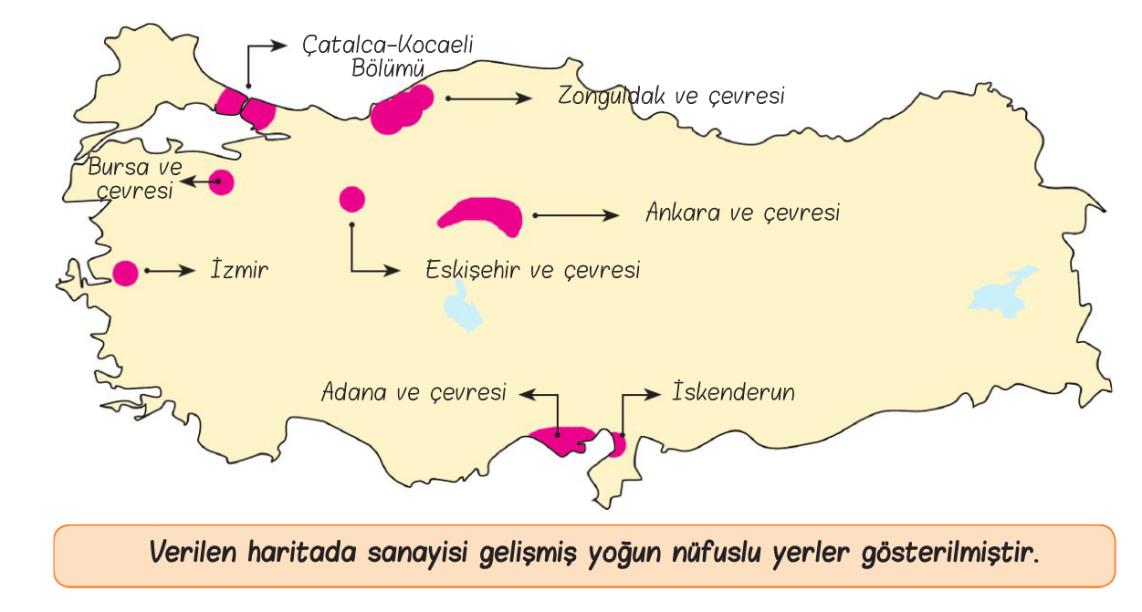 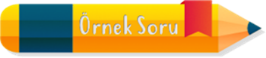 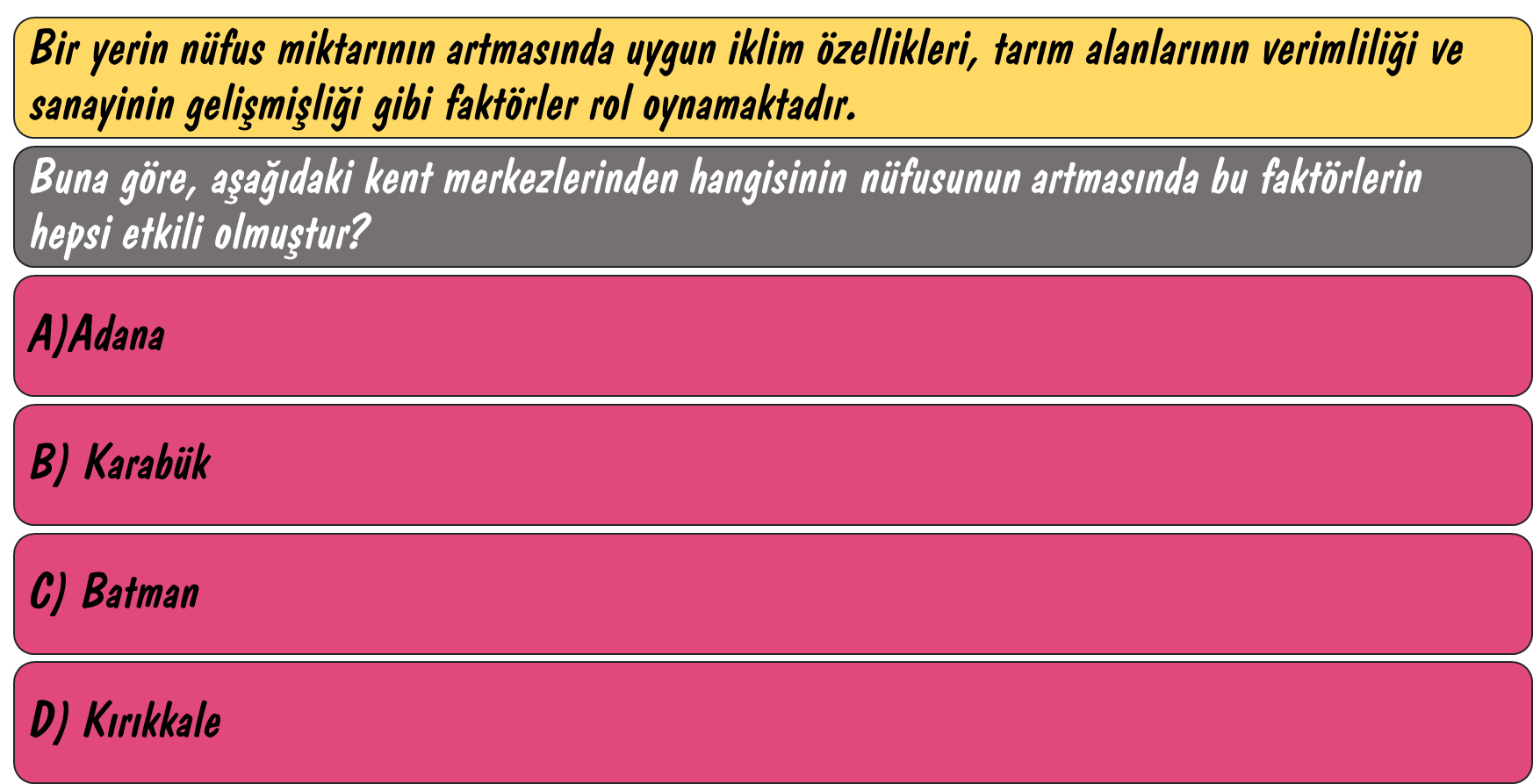 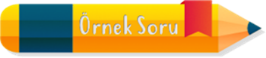 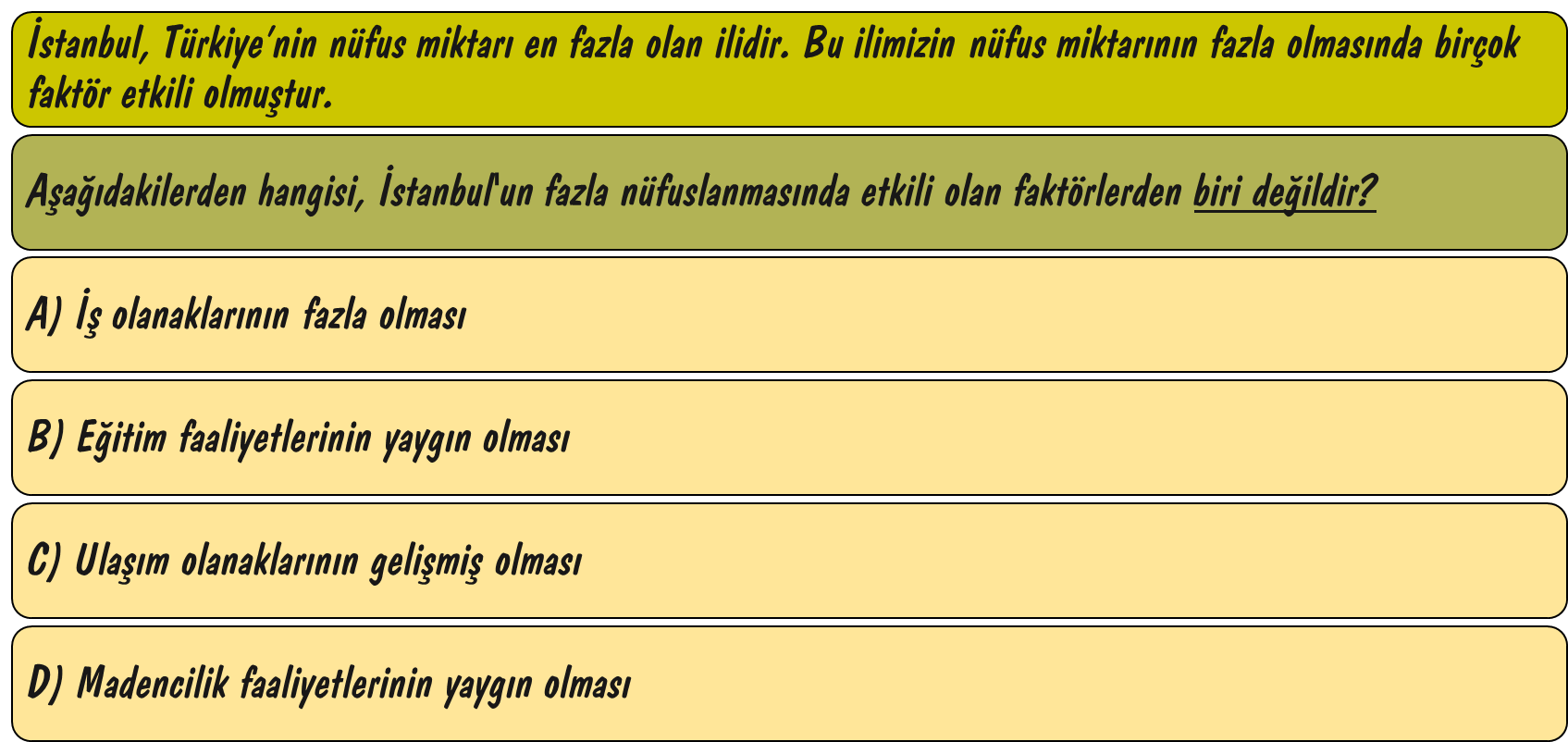 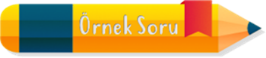 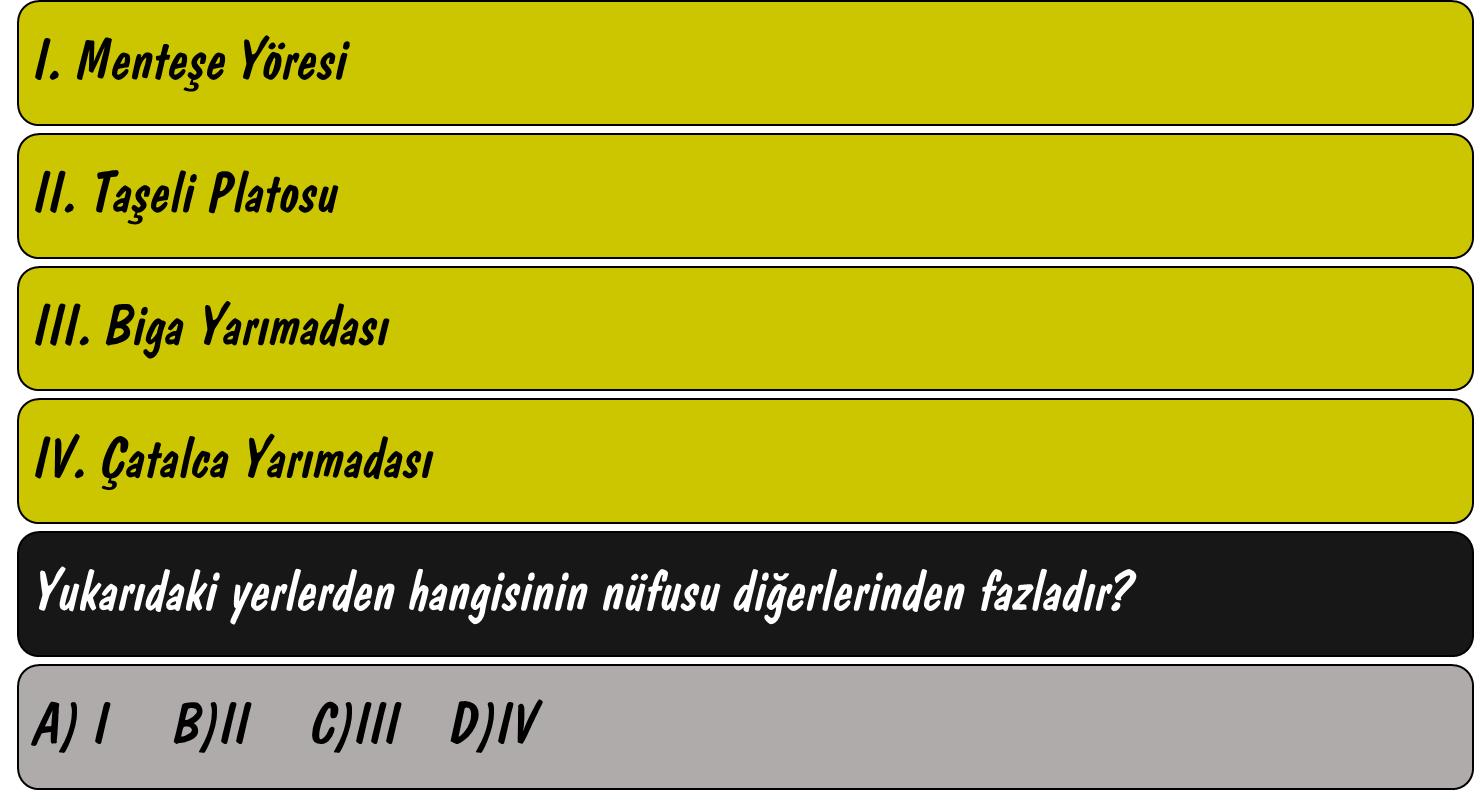 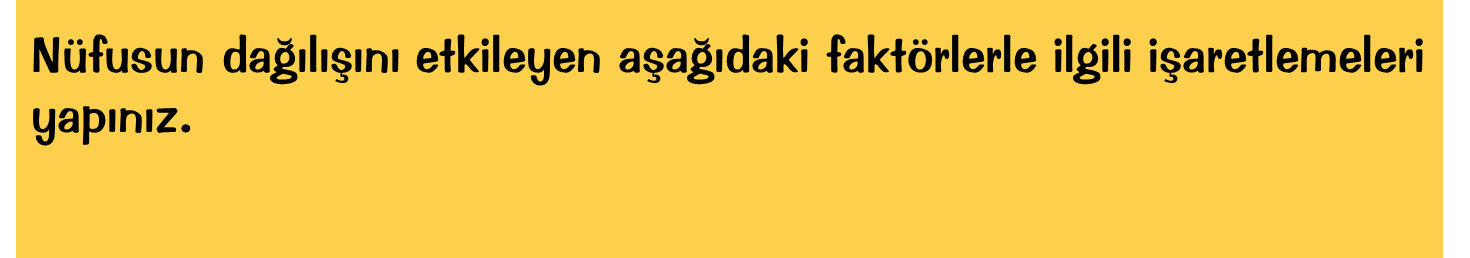 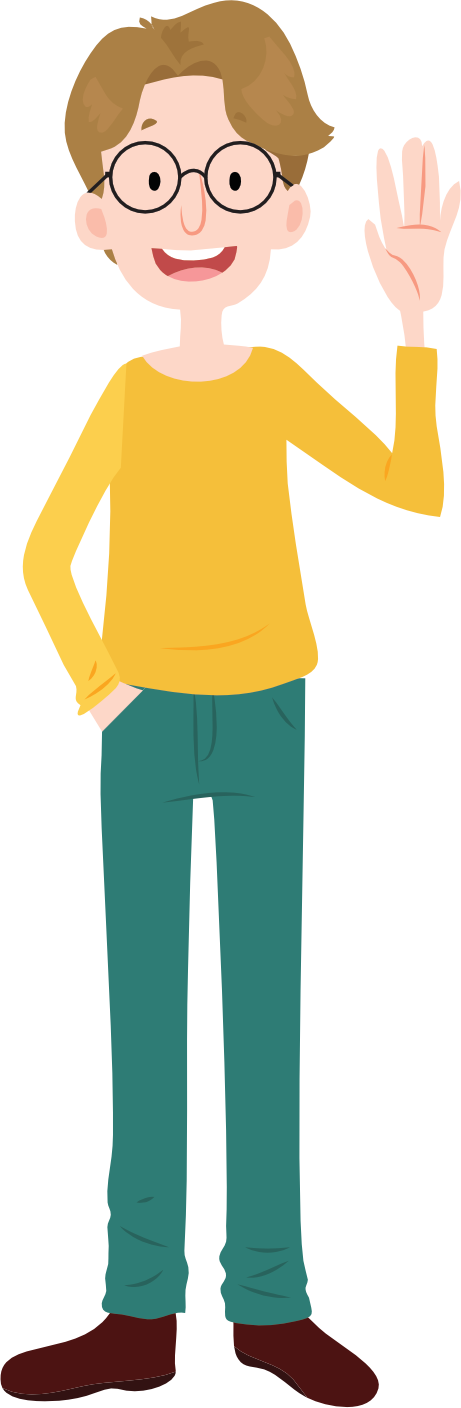 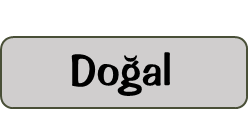 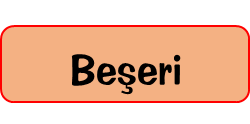 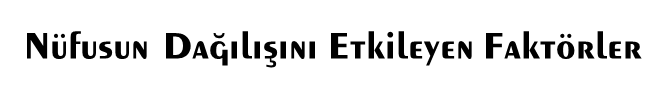 Yeryüzü şekilleri
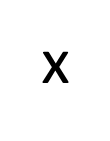 Tarım
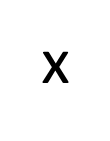 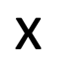 Ulaşım
Sosyal ve kültürel etkenler
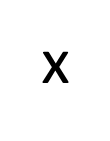 Turizm
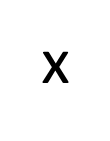 Sanayi
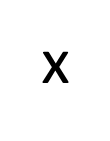 Su kaynakları
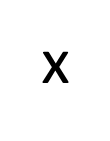 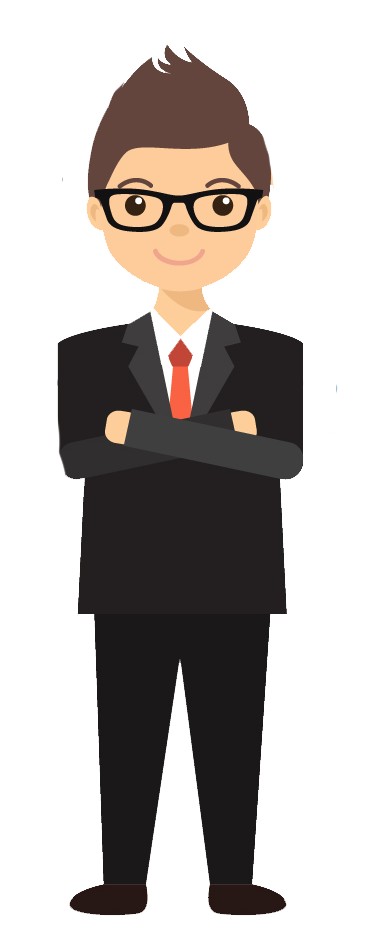 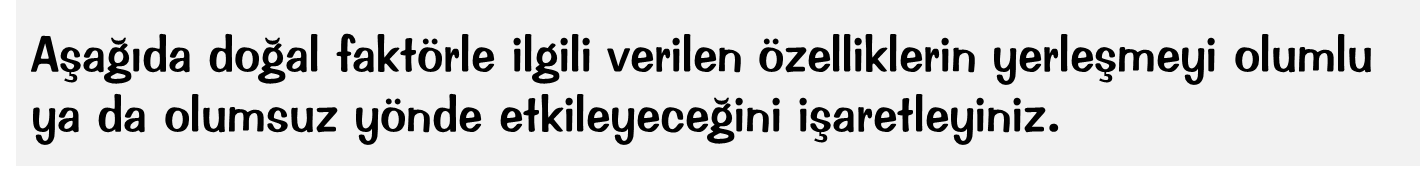 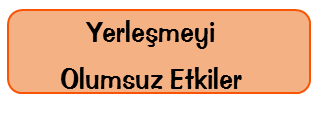 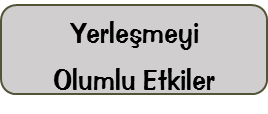 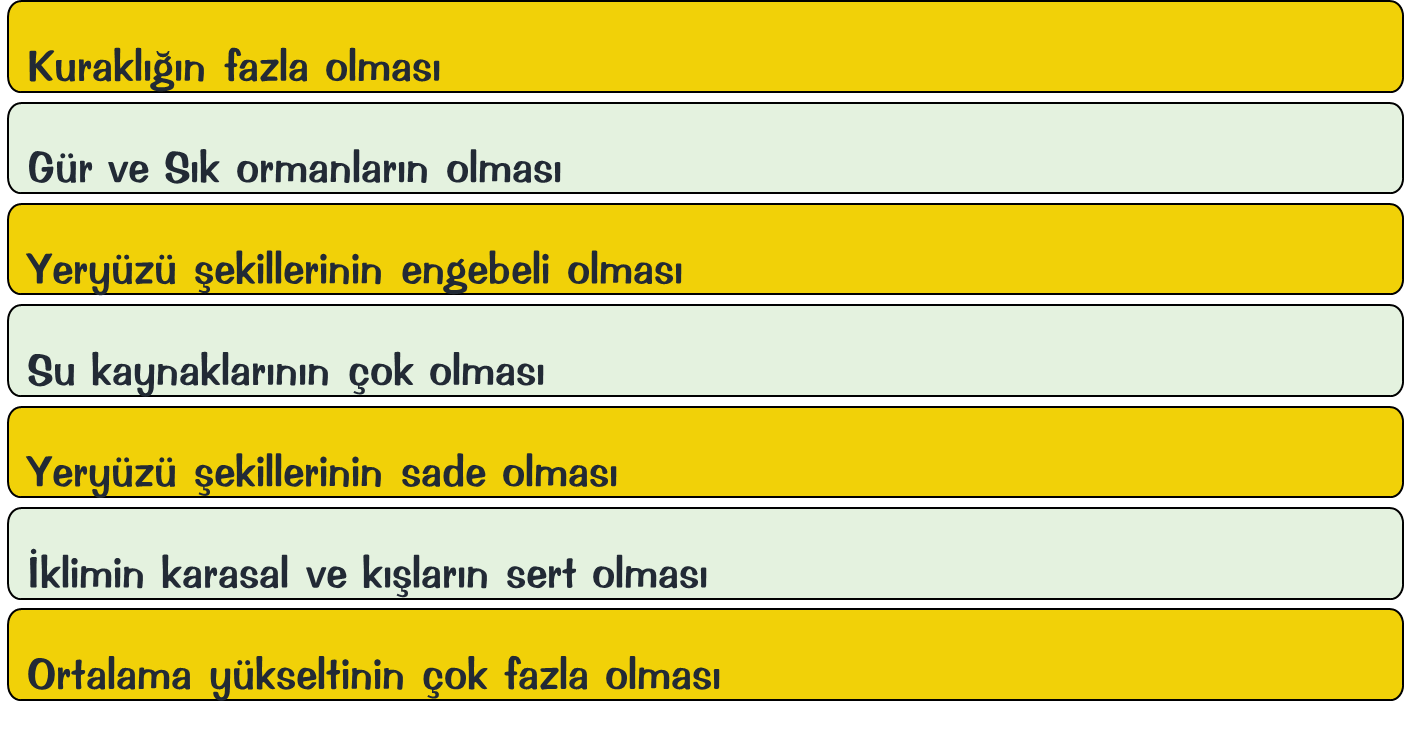 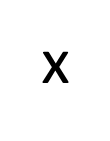 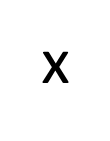 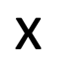 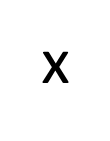 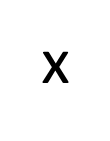 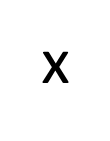 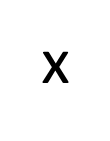